Put Your Beliefs to the Test
Brannon S. Howse
Lesson One:
Your Worldview Matters
A worldview is the lens or glasses through which you view the world.
Your worldview is the foundation of your values and your values are the foundation for your conduct.
Six Main Worldviews That Rule The World:
Biblical ChristianityCosmic HumanismSecular Humanism   Communism/MarxismPostmodernism Islam
Francis Schaeffer:
The basic problem of the Christians in this country…in regard to society and in regard to government, is that they have seen things in bits and pieces instead of totals.
Francis Schaeffer:
[Christians] “become disturbed over permissiveness, pornography, the public schools, the breakdown of the family, and finally abortion. But they have not seen this as a totality—each thing being a part, a symptom of a much larger problem.
Francis Schaeffer:
They have failed to see that all of this has come about due to a shift in the worldview—that is, through a fundamental change in the overall way people think and view the world and life as a whole.
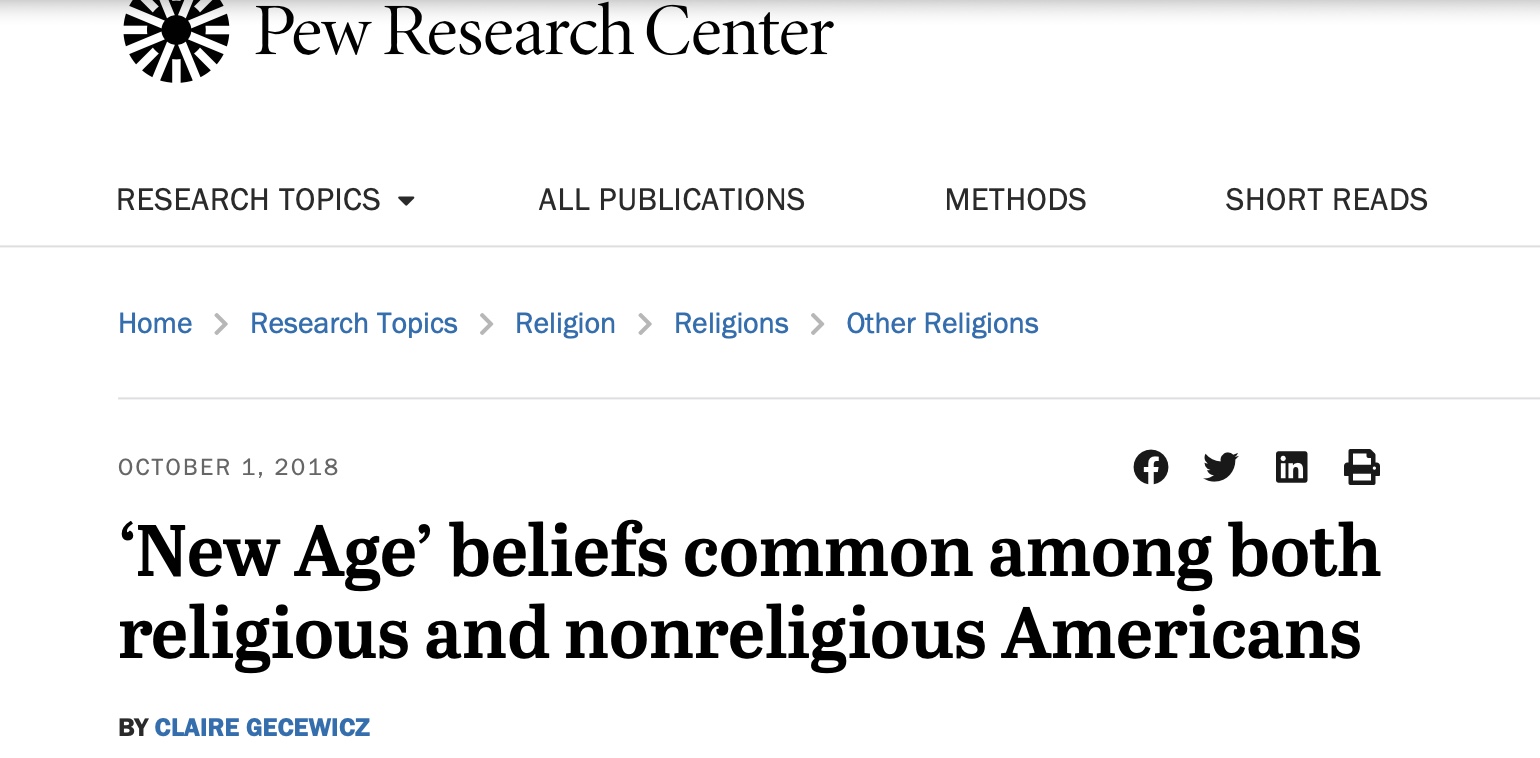 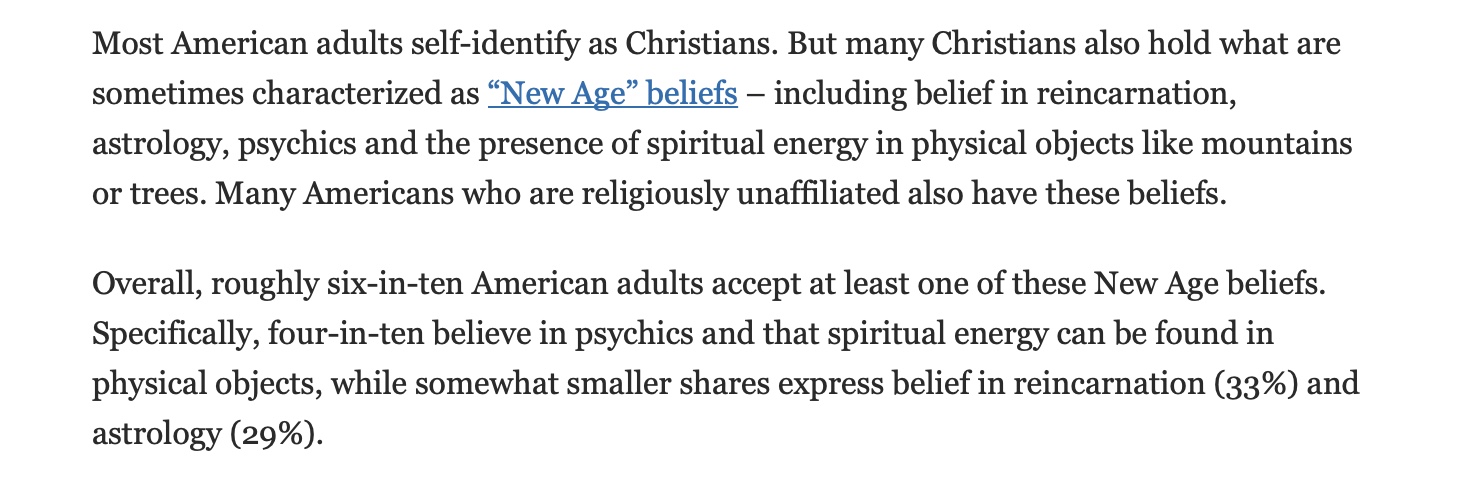 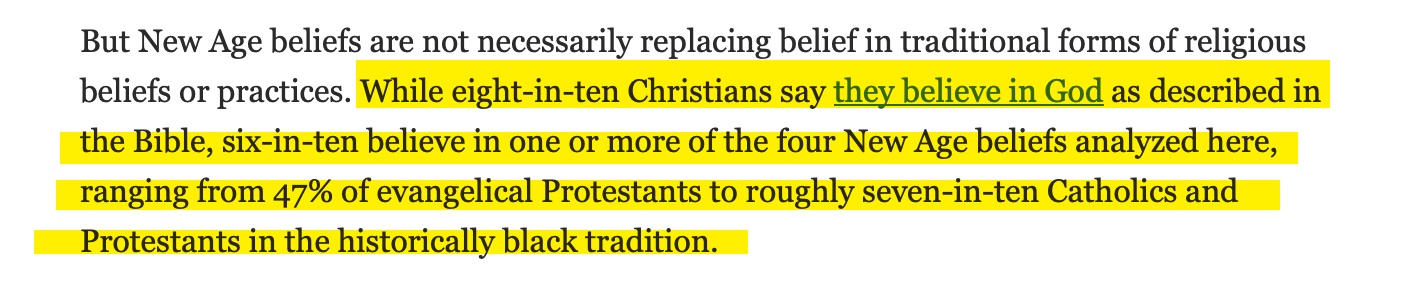 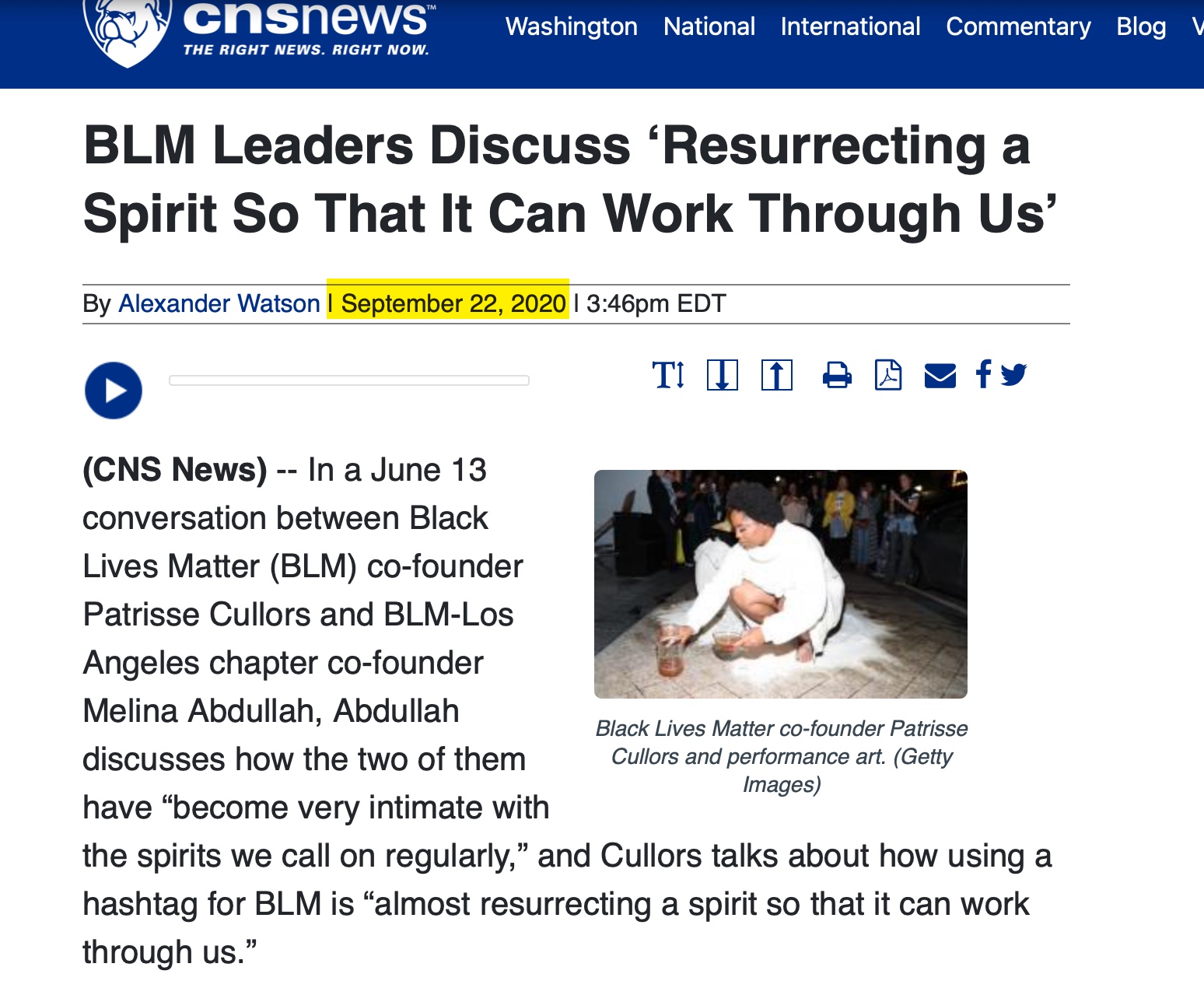 Lesson Two:
“The Power of I Am.”Joel Osteen - November 2011

God created our words to have creative power. What follows the two simple words, “I Am,” will determine what type of life you have and will either bring success or failure in your life. Instead of saying negative “I Ams,”  “I am unfocused. I am never going to succeed,” say what God says you are. Declare “I am blessed, confident, loved, accepted.” When you change your “I Ams,” your life will change for the better. The seeds of greatness God’s placed on the inside will spring forth
Joel Osteen:

“You will produce what you’re continually seeing in your mind. If you foster an image of defeat and failure, then you’re going to live that kind of life. But if you develop an image of victory, success, health, abundance, joy, peace, and happiness, nothing on earth will be able to hold those things from you.”
Joel Osteen: 

• “You must conceive it in your heart and mind before you can receive it.” 
• “You must look through your ‘eyes of faith’ and start seeing yourself as happy, healthy and whole.” 
• “What you will receive is directly connected to how you believe.” 
• “We receive what we believe.”
 • “Learn how to conceive. Keep the image of what you want to become in front of you. You’re going to become what you believe.”
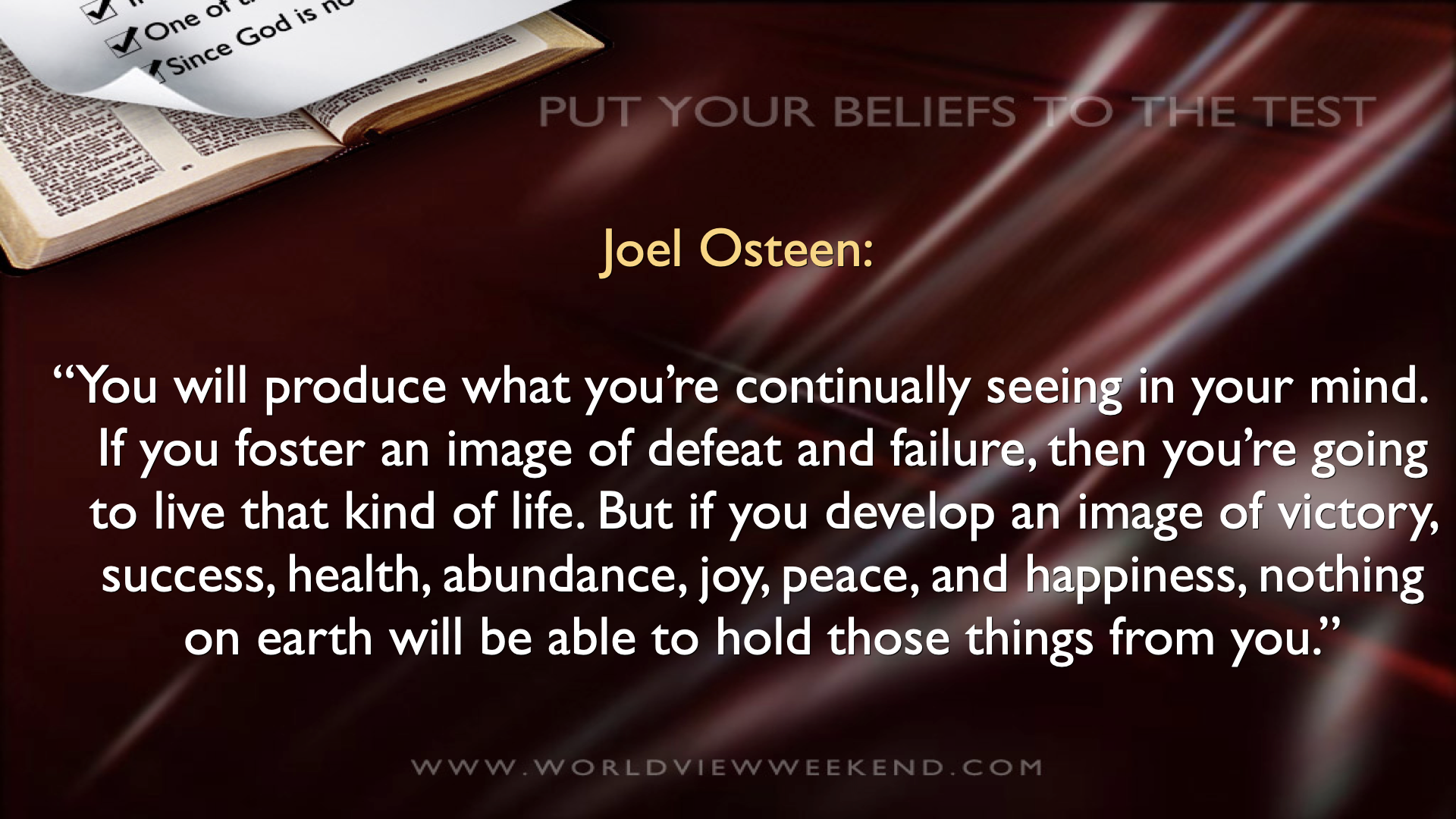 • Paul and Matthew were beheaded?• Barnabas was burned to death?• Mark was dragged to death?• James, the less, was clubbed to death?• Peter, Philip, and Andrew were crucified?• Thomas was speared to death?• Luke was hung by the neck until dead?• Stephen was stoned?
Six Main Worldviews That Rule The World:
Biblical ChristianityCosmic HumanismSecular Humanism   Communism/MarxismPostmodernism Islam
Mark Steyn:
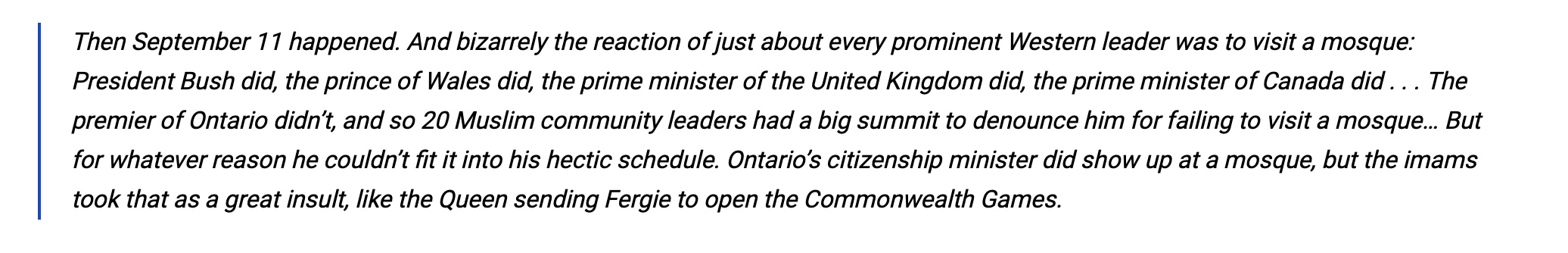 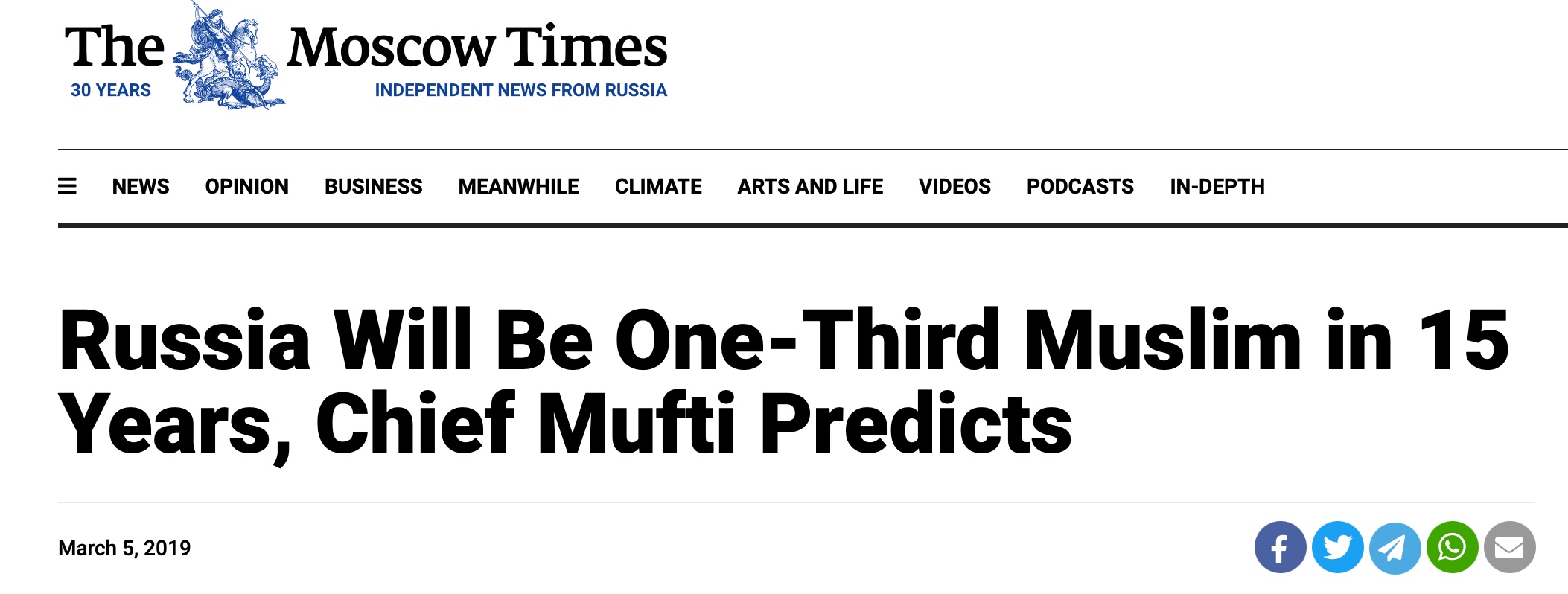 Muslim Russia?
By Daniel Pipes 

* Within a few years, Muslims will make up half the conscripts in the Russian army. Joseph A. D'Agostino of the Population Research Institute
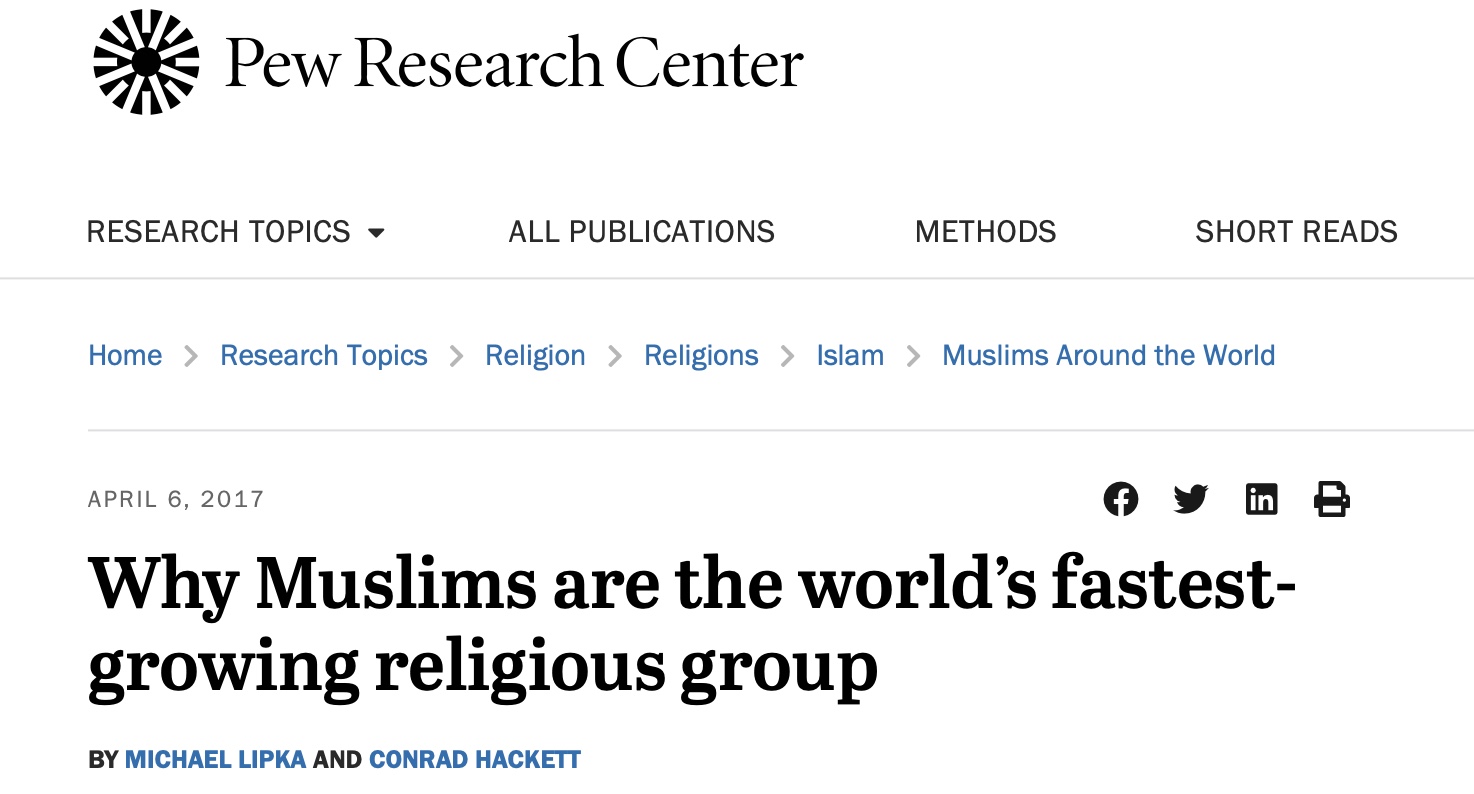 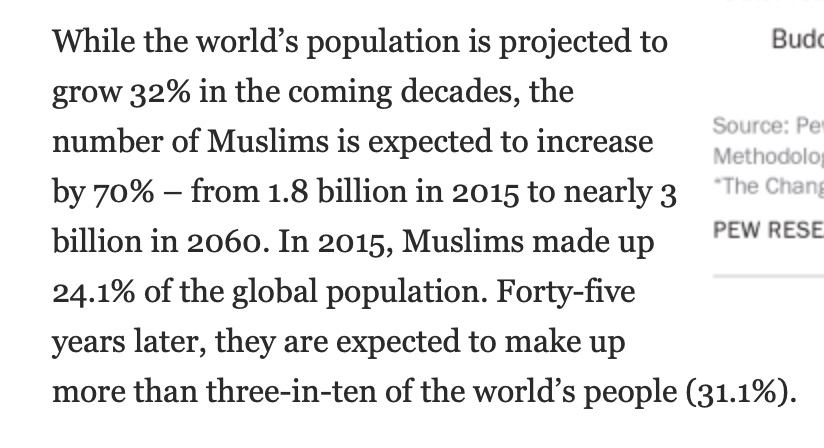 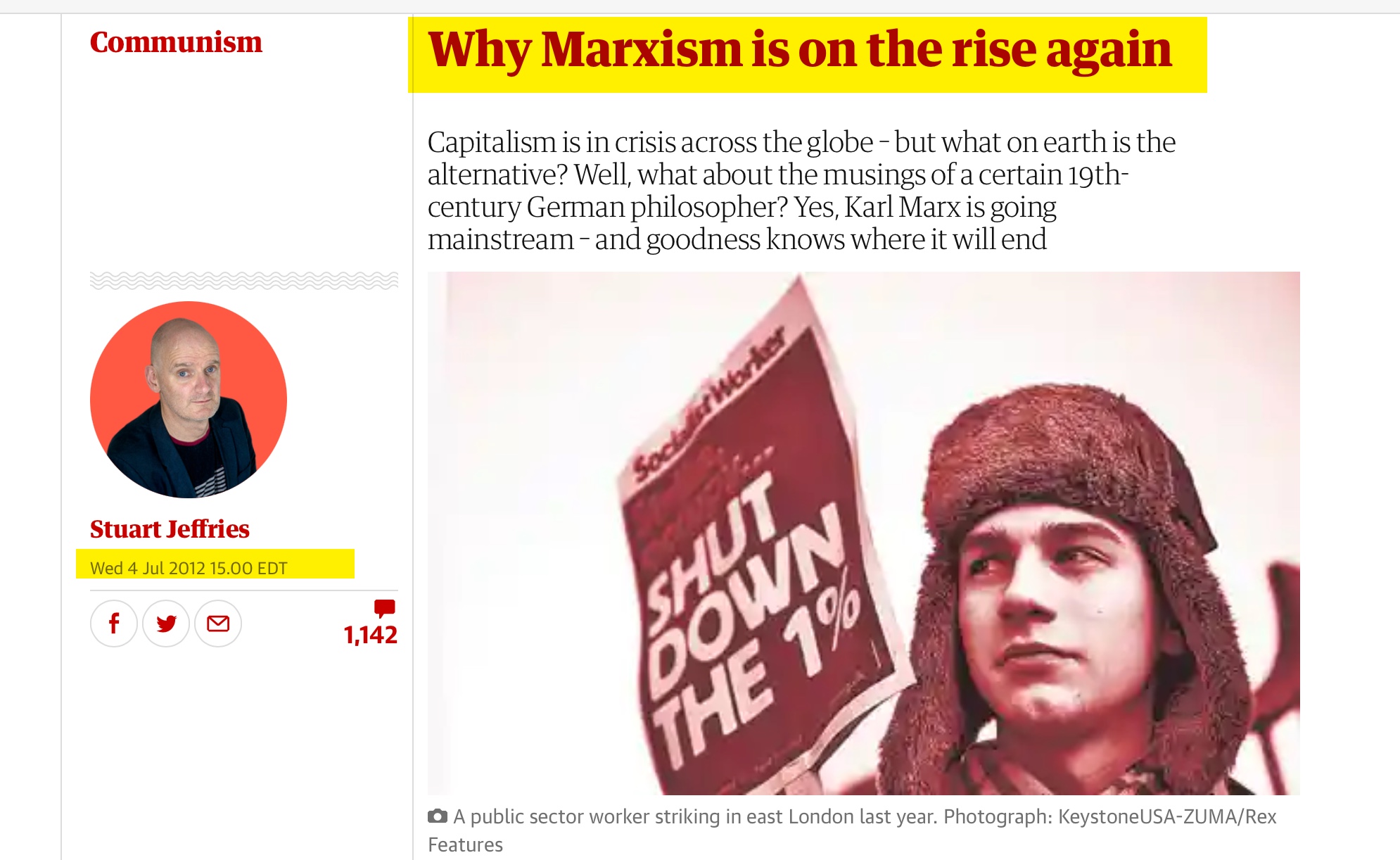 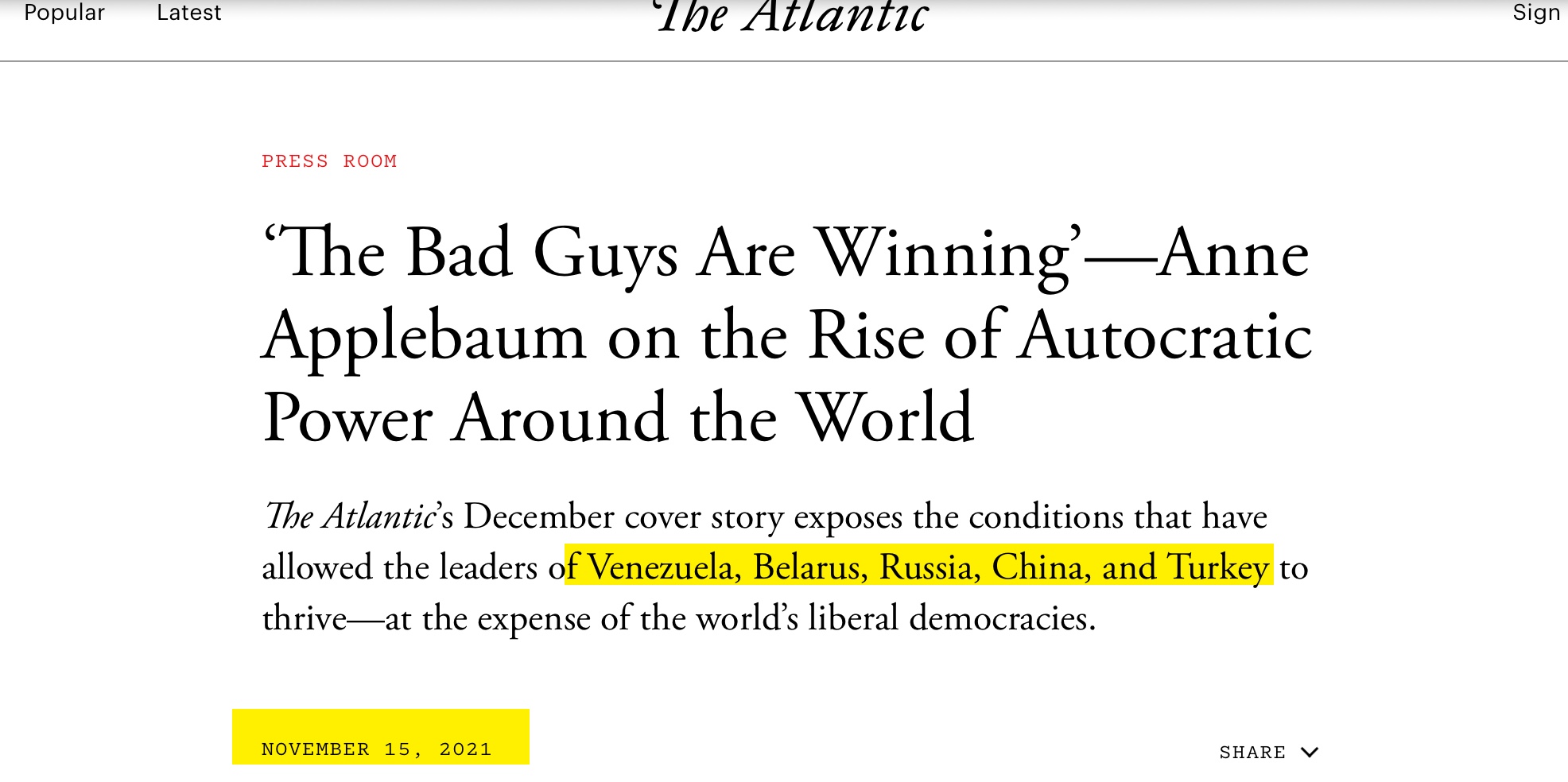 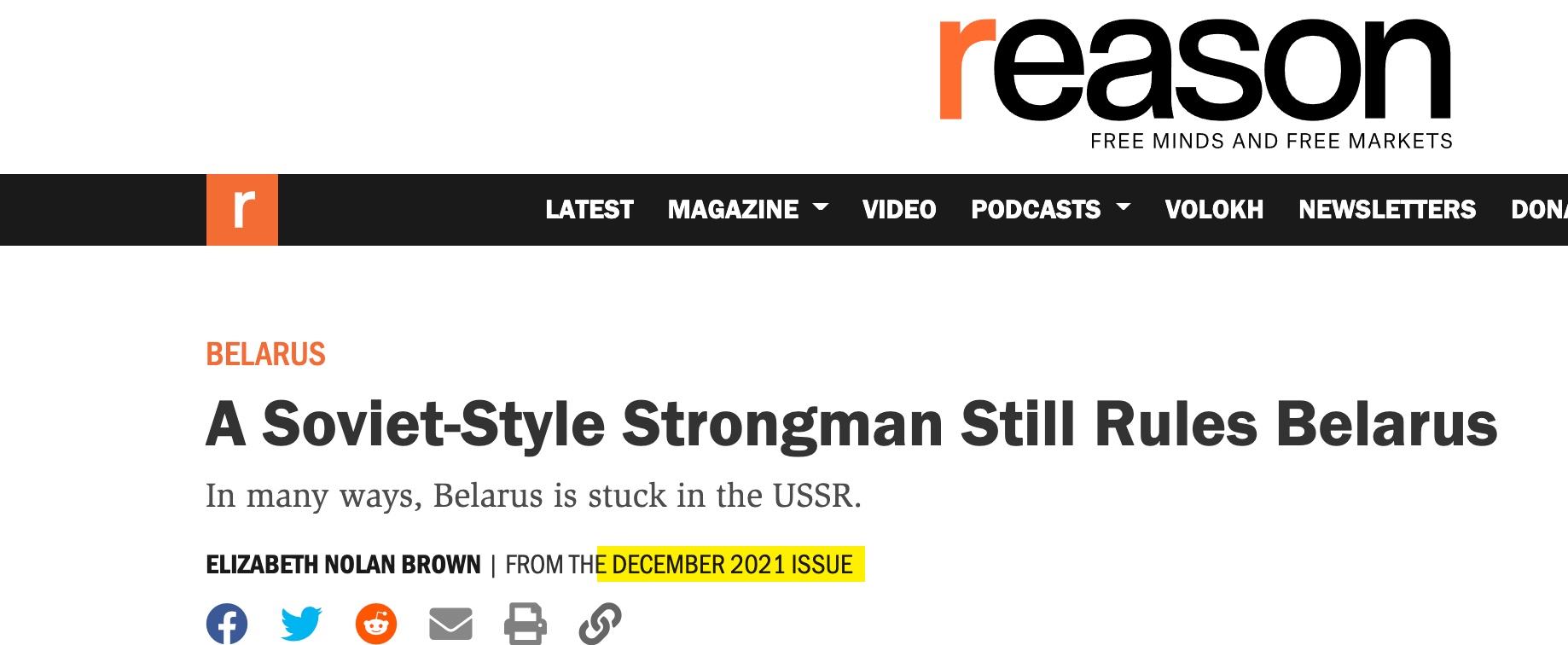 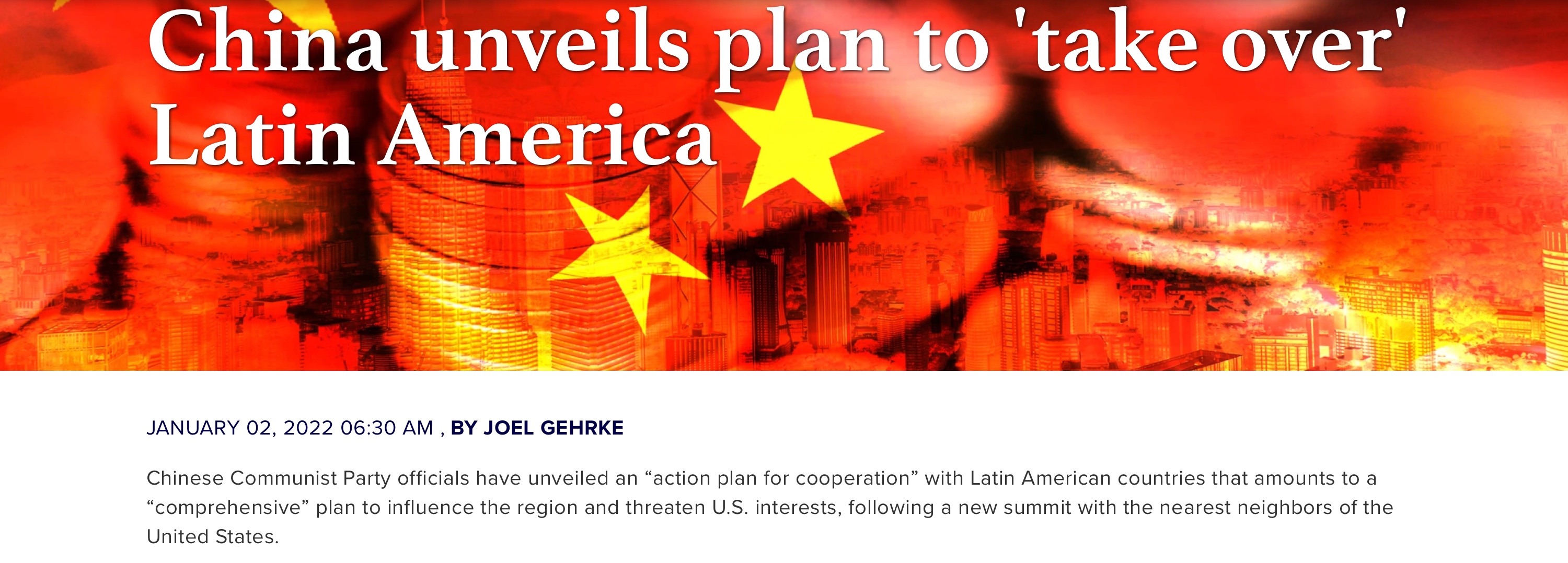 Six Main Worldviews That Rule The World:
Biblical ChristianityCosmic HumanismSecular Humanism   Communism/MarxismPostmodernism Islam
The Christian angle on things begins with a belief in God—a theistic worldview. Theistic is derived from the Greek word “Theos” which mean God.
Pantheism is the beliefthat everything is God.
Panetheism is the Belief That God is in All
Christian theism says there is both a spiritual world and a natural world.  A Cosmic Humanist believes only in the spiritual world and holds that the natural world is essentially an illusion.
Lesson Three:
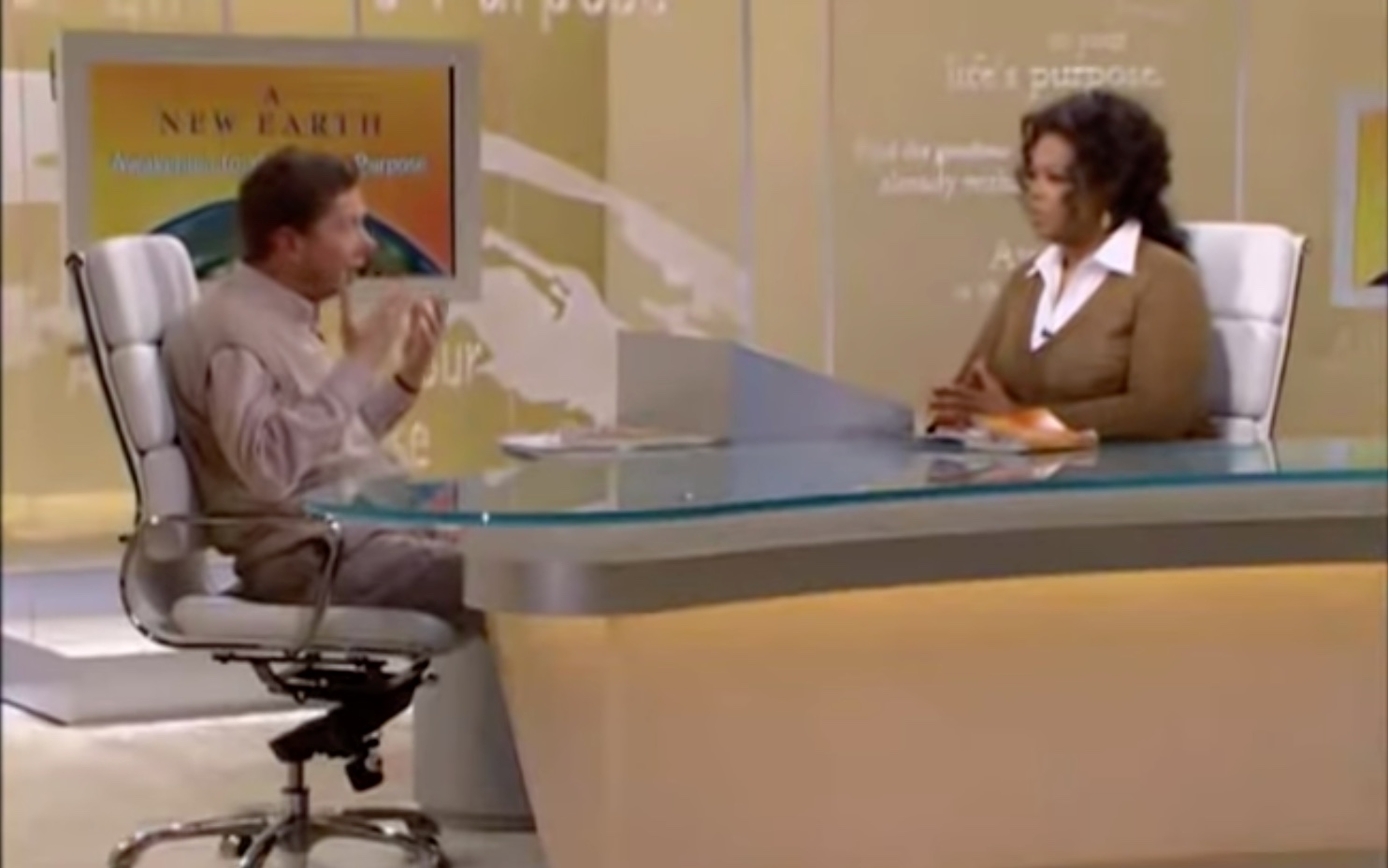 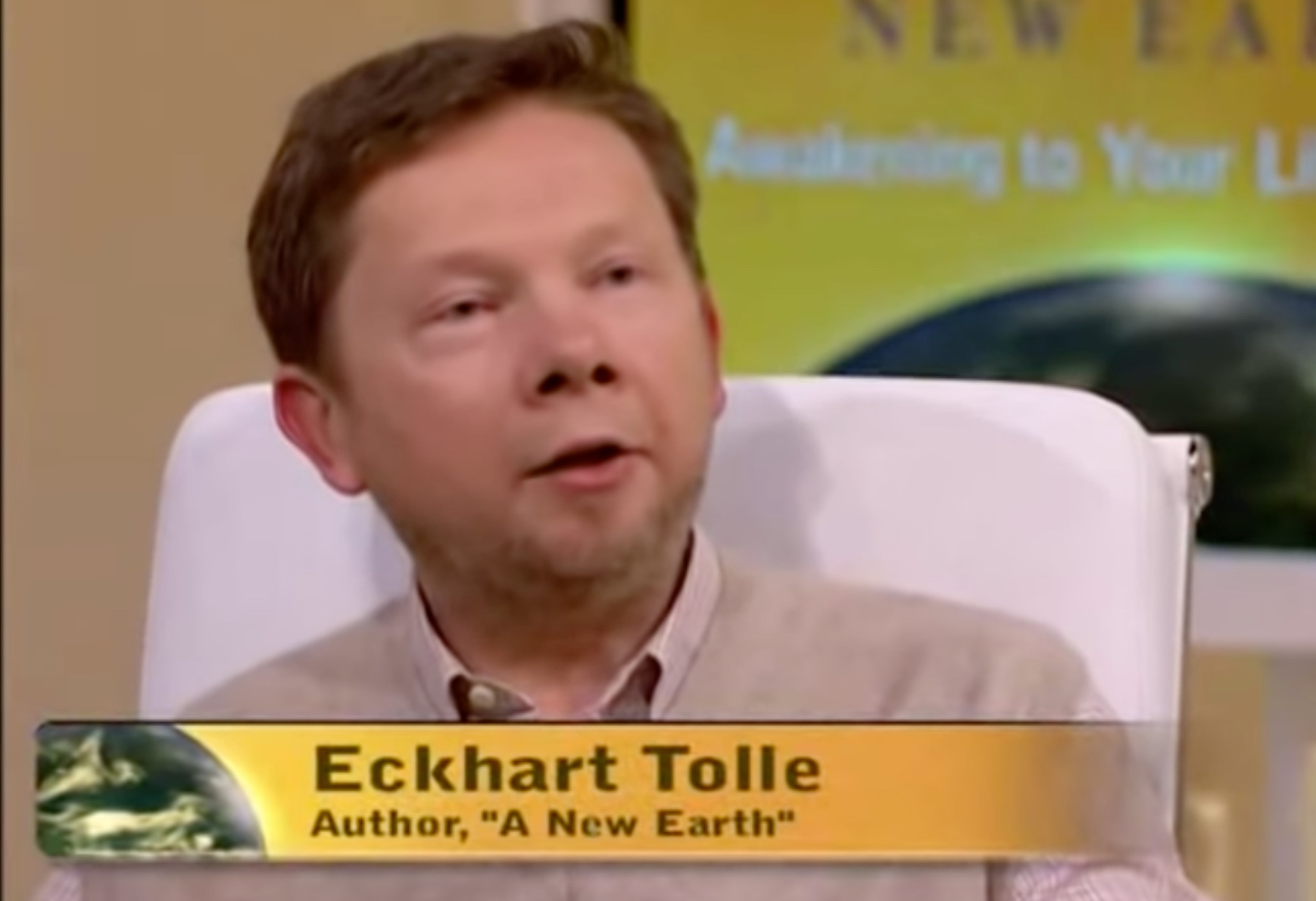 Oprah extols Eckhart’s thinking this way:
 I love this quote that Eckhart has. This is one of my favorite quotes in chapter one where he says, “Man made God in his own image.”
1 Timothy 4:1
“Now the Spirit expressly says that in latter times some will depart from the faith, giving heed to deceiving spirits and doctrines of demons.”
I John 4:2-3:
By this you know the Spirit of God: Every spirit that confesses that Jesus Christ has come in the flesh is of God, and every spirit that does not confess that Jesus Christ has come in the flesh is not of God. And this is the spirit of the Antichrist, which you have heard was coming, and is now already in the world.
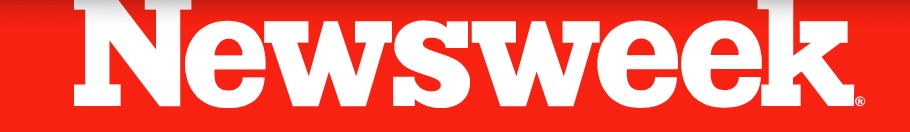 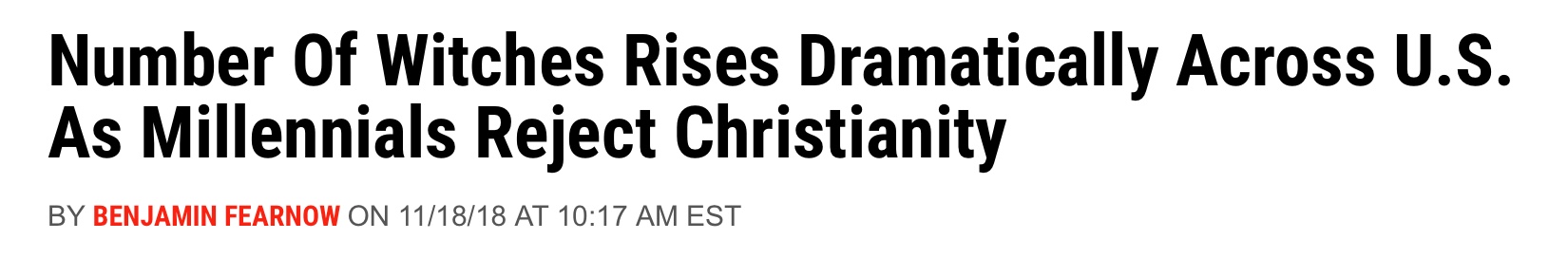 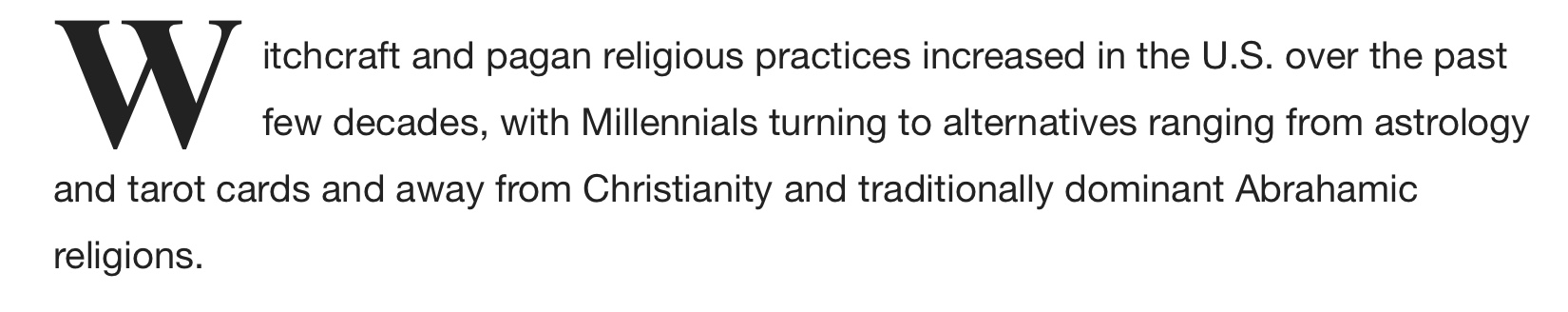 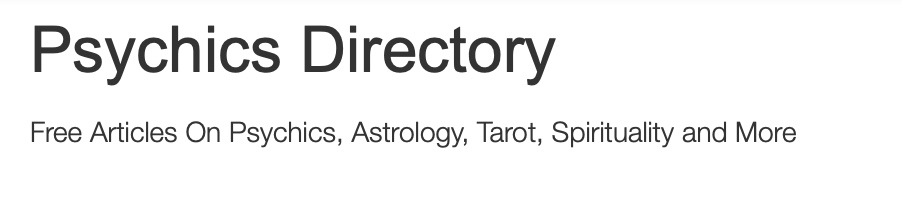 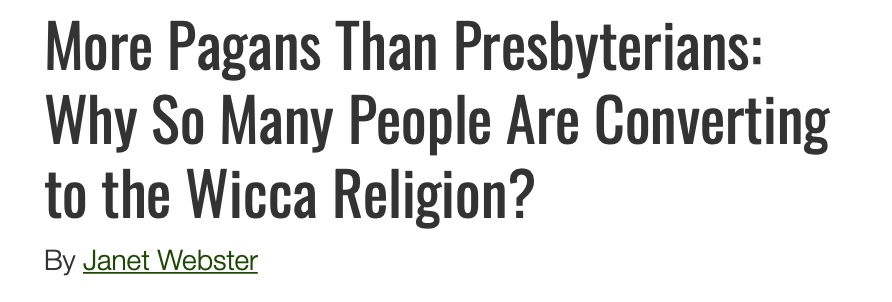 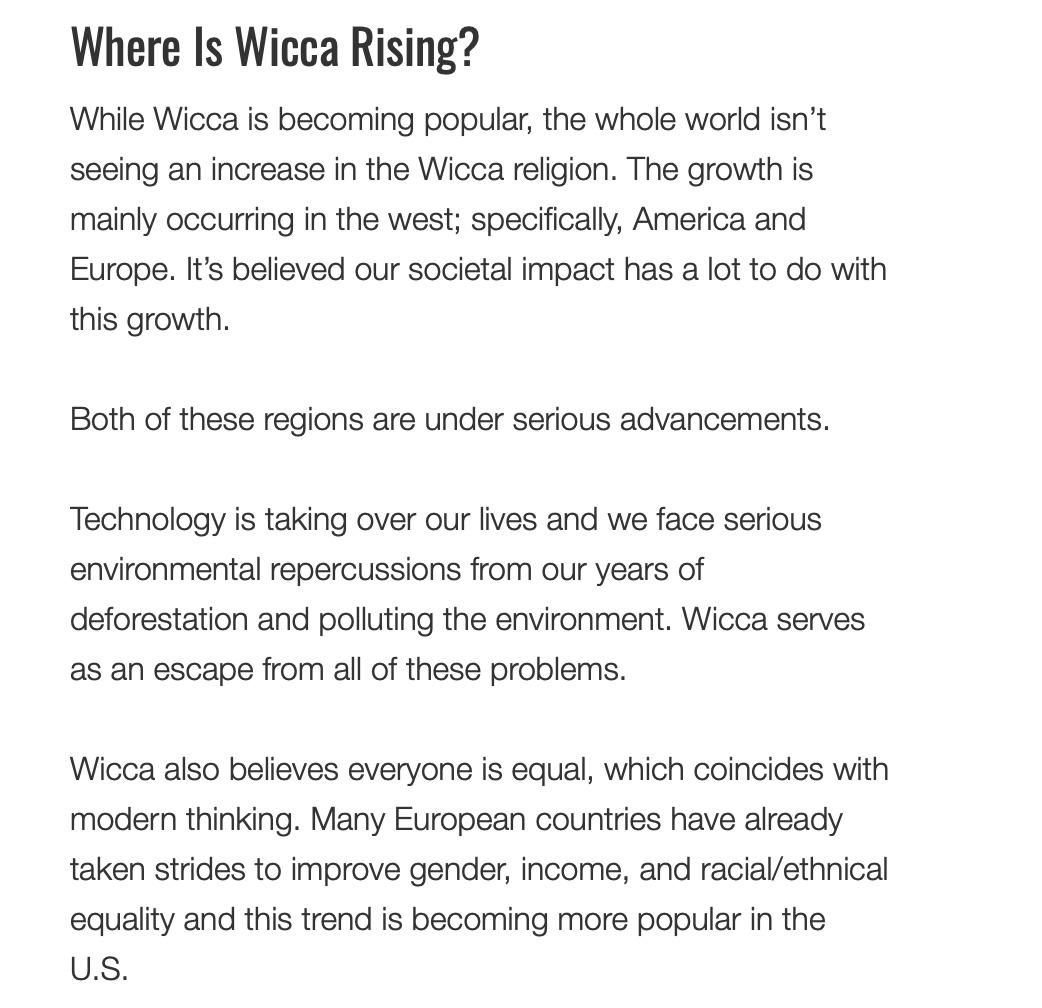 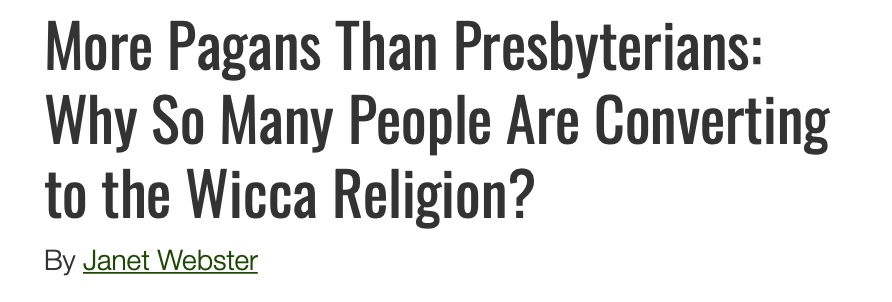 Wicca’s Charm: Understanding the Spiritual Hunger Behind the Rise of Modern Witchcraft and Pagan Spirituality 


“Monistic and pantheistic beliefs that all things are of equal value…Humans have no special place, norare they made in God’s image…Wiccans believethat they possess divine power within themselves and
That they are gods and goddesses…Consciousness
Can and should be altered through rite and ritual.
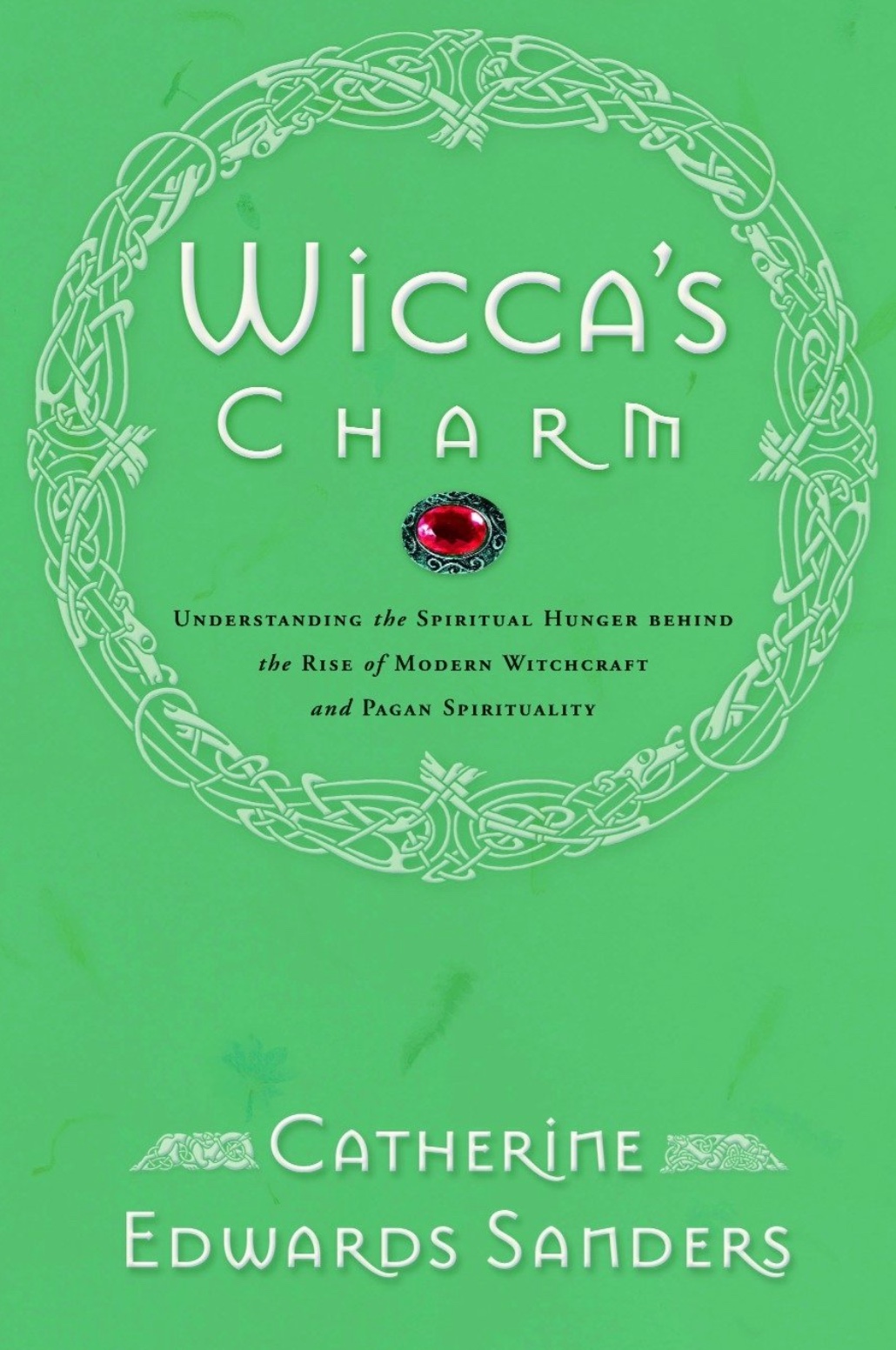 Why The Rise of Pagan Spirituality?

1. Pride
2. Spiritual Salve3. Postmodernist Rection to Materialism
Annie Laurie Gavlor “Feminists Salvation” "The Humanist", July/August 1988, p.37. Let's forget about the mythical Jesus and look for encouragement, solace and inspiration from real women... Two thousand years ofpatriarchal rule under the shadow of the cross ought to be enough to turn women toward the feminist 'salvation' of this world.
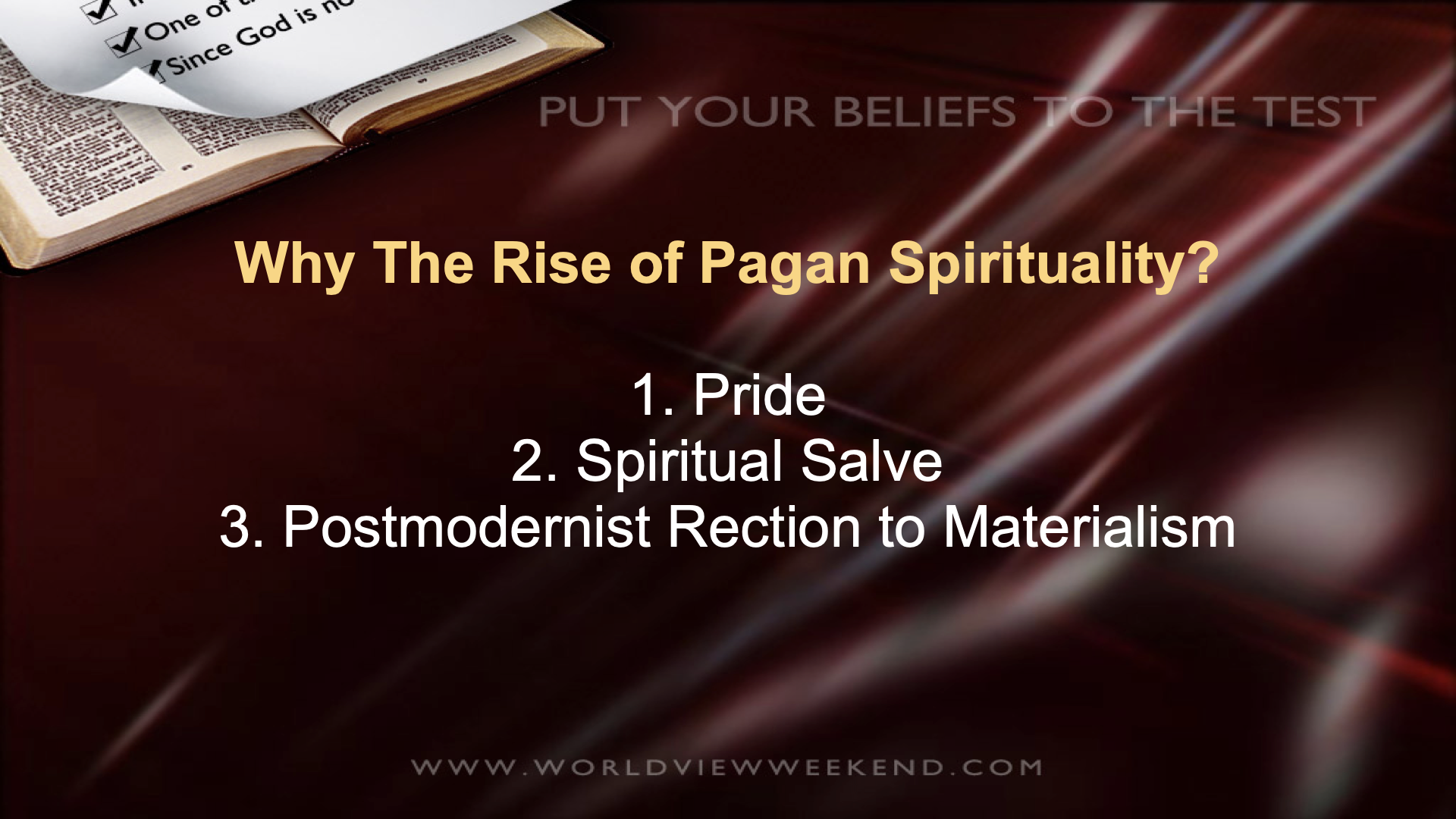 Ted Turner on His “Ten Voluntary Initiatives” 
“I promise to have love and respect for the planet earth and living things thereon, especially my fellow species—humankind. I promise to have no more than two children, or no more than my nation suggests. I reject the use of force, in particular military force, and back United Nations arbitration of international disputes. I support the United Nations and its efforts to collectively improve the conditions of the planet.
Ted Turner:
“Christianity is a religion for losers, and Christ should not have bothered dying on the cross. I don’t want anybody to die for me, I’ve had a few drinks and a few girlfriends, and if that’s gonna put me in hell, then so be it.”
Lesson Four:
Secular Humanists believe in naturalism which means they think all that exists is the natural world. There is no spiritual side.
A Christian believes people are in need of redemption, and that can happen only through repenting of sins, believing in the death, burial, and resurrection of Jesus Christ, and accepting Him as Lord and Savior.
A Cosmic Humanist believes mankind is saved through reincarnation. That is the belief a person’s soul passes repeatedly from one body to another until his or her good deeds (good karma) outweigh bad deeds (bad karma).
A Secular Humanist believes people die, and that’s it—there is nothing beyond the grave.
Christians believe the world was created by God through His spoken word and that He is the source of all truth.
Since the Cosmic Humanist believes the natural world is an illusion, it really does not matter how we got here.
A Cosmic Humanist believes heaven and hell are merely states of mind.
A Secular Humanist believes in Darwinian evolution.  The cosmos came about by random chance.
Cosmic and Secular Humanists hold in common the belief that truth is relative, not a fixed reference point. They likewise believe mankind does not have a free will but is ultimately good and only does bad things because of negative influences in the environment.
A Christian believes mankind is born with a sin nature but that each person does have a free will and can choose to be a slave to sin or a servant of Jesus Christ.
At the heart of each worldview is the presupposition that either God is God or is not.
Christians start with the presuppositional worldview that God is alive and well and that God’s moral law, which is a reflection of God’s character and nature, is instilled in the laws of nature and engraved on the hearts and conscience of every person.
Secular Humanists begins with the presuppositional worldview that God does not exist or that He doesn’t matter; and thus instead of maintaining values, beliefs, ideas, and behavior based on the moral law of God, they trust in the minds of men and women.
The Cosmic Humanists believe that they must tap into their unconscious mind and discover their godhood or deity.
Bill Maher, explained in February 2005 on MSNBC’s Scarborough Country just how wacko he believes Christians to be:
We are a nation that is unenlightened because of religion. . . . I think that religion stops people from thinking. I think it justifies crazies. I think that flying planes into a building was a faith-based initiative. I think religion is a neurological disorder. If you look at it logically, it’s something that was drilled into your head when you were a small child. . . . When you look at belief in such things—as do you go to heaven, is there a devil—we have more in common with [Muslim countries] Turkey and Iran and Syria than we do with European nations and Canada and nations that, yes, I would consider more enlightened than us.1
The Five Main Beliefs of Biblical Christianity
1. God created the world2. There is only one God3. Man dies and then faces judgment4. Man can only be saved through acknowledging our sinfulness, repenting of our sins and yielding our life to Jesus Christ and the atonement He provided on the cross through His death, burial and resurrection.5. God is the source of all truth and the Bible is a reflection of his character and nature.
Humanism is a Religion
Dr. David Noebel and Dr. Tim LaHaye, in their 2003 New York Times best-seller Mind Siege, wrote, “The truth is, humanism is unmistakably and demonstrably a religion. One need merely visit the second edition of A World Religions Reader to note the prominence given to secular humanism as one of the World’s religions. Indeed, in a list of the World’s religions: Hinduism, Buddhism, Shintoism, Judaism, Christianity, Islam, and Sikhism, secular humanism is at the top.

Tim LaHaye and David Noebel, Mind Siege: The Battle for Truth in the New Millennium (Nashville, TN:  Word Publishing, 2000)
Dr. Noebel explains that Secular Humanists have a worldview that can be applied to all areas of life. “Humanists preach a faith every bit as dogmatic as Christianity. Moral relativism is foundational for Secular Humanist ethics; spontaneous generation and evolution are basic to their biology; naturalism is foundational to their philosophy; and atheism is their theological perspective.” 
David Noebel, Clergy in the Classroom (Manitou Springs, CO: Summit Press, 1995), 9.
Nihilism is the belief that life has no meaning apart from the State.
Despite the claim by Humanists that man is getting better and better as we become more evolved, the twentieth century was the most murderous of any century in history, due largely to tyrants and dictators who did not acknowledge any authority higher than themselves. The Congressional Record wrote that 135 million people were killed by Communists in the twentieth century.
Dr. D. James Kennedy, Lord of All: Developing a Christian World-and-Life View (Wheaton, IL: Crossway, 2005), 130.
The Six Main Beliefs of Secular Humanism
1. Everything happens by chance or by mistake. 
2. Man was not created but evolved. 
3. There is no right or wrong. This is called moral relativism. 
4. There is only the natural world.
5. Man does not have an eternal soul and there is no   life after death.
6. Life has no ultimate meaning. 
7. Man does not have a free will, for he is the product of his environment.
1. Everything happens by chance or by mistake. 
2. Man was not created but evolved. 
3. There is no right or wrong. This is called moral relativism. 
4. There is only the natural world.
5. Man does not have an eternal soul and there is no   life after death.
6. Life has no ultimate meaning. 
7. Man does not have a free will, for he is the product of his environment.
Another name for the New Age Movement—a decidedly religious movement—is cosmic humanism, pagan spirituality or as it is often called today, The New Spirituality. Sometimes it is referred to as neo-paganism. Neo means new but there is nothing new about neo-paganism.
In his book The Battle for Truth, David Noebel explains how the New Age movement differs from secular humanism and is thus called cosmic humanism:
Cosmic humanism (the New Age movement) differs from Christianity and the secular worldviews in that it embraces neither theism nor atheism. Cosmic humanism begins by denying the preeminence of any purported special revelation over any other. That is, cosmic humanists believe that the Bible is no more the Word of God than is the Koran, or the words of Confucius. David Spangler, who has been described as the “Emerson of the New Age” says, “We can take all the Scriptures, and all the teachings, and all the tablets, and all the laws, and all the marshmallows and have a jolly good bonfire and marshmallow roast, because that is all they are worth.”
David Noebel, The Battle for Truth (Eugene, OR: Harvest House Publishers,  2001), 37.
The Six Main Beliefs of Cosmic Humanism
Man is not depraved but divine.
God is not a personal God but a force or energy field that you can use through the power of your mind.
Pantheism: god is in everything and everything is god. 
All that exist is the spiritual world and the natural world is simply an illusion. 
Life promises everything but demands nothing 
Reincarnation: At the point of death one’s soul repeatedly passes from one body to another until their good karma or good deeds outweighs their bad karma or bad deeds.
Understanding The New Spirituality
Cosmic Humanism claims that people have souls and must tap into their “unconscious mind” to understand they are divine, that god resides within. Through this enlightenment, a person’s soul merges into the spirit world through his or her good deeds, also known as good Karma.
Author and expert on pagan spirituality Dr. Peter Jones points out:
People are beginning to realize that, far from creating a humanistic utopia, secularism has produced two devastating world wars. The west has begun to loose its faith, not in religion, but in human reason….in the belief that reason could deliver objective truth.
Peter Jones notes:
So the real conflict is between two forms of spirituality, one inspired by the spirit of God who gives life, the other by unholy spirits from the dominion of death. And make no mistake about it, that unholy spirituality, though counterfeit, is powerful—like the powers of darkness who inspire it. Pagan ideas are backed up by power-packed religious experiences that captivate and eventually take captive those who choose to come under its spell.
Oprah has variously preached that:
 - One of the mistakes human beings make is believing there is only one way to live.
- There are many paths to what you call God. 
- There are millions and millions of ways to God; there could not possibly be just one. 
- God is a feeling experience not a believing experience. 
- If God for you is still about a belief, then it is not truly God 
God is in all things.
Oprah extols his thinking this way:
 I love this quote that Eckhart has. This is one of my favorite quotes in chapter one where he says, “Man made God in his own image.”
1 Timothy 4:1 says what will occur in the last days: 
“Now the Spirit expressly says that in latter times some will depart from the faith, giving heed to deceiving spirits and doctrines of demons.”
Stopped Here
The Six Main Beliefs of Cosmic Humanism
Man is not depraved but divine.
God is not a personal God but a force or energy field that you can use through the power of your mind.
Pantheism: god is in everything and everything is god. 
All that exist is the spiritual world and the natural world is simply an illusion. 
Life promises everything but demands nothing 
Reincarnation: At the point of death one’s soul repeatedly passes from one body to another until their good karma or good deeds outweighs their bad karma or bad deeds.
Some telling quotes from the book and workbook include: 
 - “God is in everything I see.” 
- A “slain Christ has no meaning.” 
- “The recognition of God is the recognition of yourself.” 
- “Jesus is a man, who is like all other men.” 
- “The Atonement is the final lesson he [man] need learn, for it teaches him that, never having sinned, he has no need of salvation.”
- “There is no sin; it has no consequence.”
- “Sin is defined as ‘lack of Love.’”
- “...sin is not real.”
- “There is no difference between your will and God’s.”
- “Do not make the pathetic error of ‘clinging to the old rugged cross.’” 
- “My salvation comes from me.”
One-World Spirituality consists of evolutionary humanism, Hindu pantheism, and occultism.
The theology of this worldview is pantheism, the philosophy is pagan spirituality, the biology is Darwinian evolution, the economic system is socialism, their politics is globalism, and the activism of their worldview is centered on radical environmentalism and political correctness (cultural Marxism).
The goals of this One-World Spirituality are a one-world government, a one-world religion, and a one-world economic system.
Pagan spirituality, the worship of nature, stems from the belief of pantheism. 
(Romans 1:25 says, “They exchanged the truth of God for the lie and worshiped and served created things rather than the creator who is blessed forevermore.”)
The most important thing Christians can do is to seek and understand Biblical truth. The quest to study and comprehend Biblical truth trumps all. For the mature Christian, the goal is to understand the times in light of Scripture so we can be involved in worldview evangelism, contend for the faith, expose every high and lofty thing lifted up against the principles of the Lord, and occupy until the Lord returns.
The New Spirituality Among Us: Creepy Thinking Creeps into Church
From his insider’s experience, Jason Carlson offers a number of points helpful in discerning the degenerate hallmarks of the Emergent Church. It consistently presents:
- A highly ambiguous notion of truth; 
- A quasi-universalistic view of salvation;
- A lack of a proper appreciation for biblical authority versus personal experience or individual “revelation”;
- Openness to pagan religious practices—like Hindu Yoga—including integrating them into Christian life and worship;
- Openly questioning the relevance and reality of essential historical, biblical doctrines such as the Trinity;
- A reading of Scripture heavily biased towards a “social gospel”;
- Little or no talk of evangelism or saving lost souls;
- A salvation-by-osmosis mentality, suggesting that “if you hang out with us long enough you’re in.”
Postmodern followers proclaim that something is true if it works for you and if it does not work for you it is not true. That does not mean that it does not work for someone else and thus is true for them.
Should we be alarmed at the growth of the Emergent Church among us? 
Absolutely.
Should we be surprised? Probably not. The apostle Paul warned that folks like these would come along, and in 2 Corinthians 11:13, he described them very astutely: 
“For such men are false apostles, deceitful workman, masquerading as apostles of Christ.”
Lutheran Scholar Frederic Baue has said that Secular Humanism has lead to postmodernism but where does postmodernism lead?
He Said:To a phase of western or world civilization that is innately religious but hostile to Christianity…or worse, a dominant but false church that brings all of its forces to bear against the truth of God’s Word.
Abraham Kuyper said in 1898 in the Stone Lectures at Princeton: 
Do not forget that the fundamental contrast has always been, is still and always will be until the end: Christianity and Paganism, the idols and the living God.
Five Reasons for the Rise of Pagan Spirituality in the Culture and Within Many Churches
1. The New Spirituality gives them spiritual license to justify their rebellion against the God of the Bible.
2. The New Spirituality is a spiritual salve for their guilty conscience.
3. The New Spirituality allows them to interpret truth as what works for them and makes them happy.
4. The New Spirituality fits the cultural mandates of tolerance and pluralism.
5. The New Spirituality justifies their political liberalism.
Stopped here
Did the Bible predict what we are seeing today?
2 Corinthians 11:13 says:
For such men are false apostles, deceitful workmen, masquerading as apostles of Christ.
II Timothy 3:13 says:
While evil men and imposters will go from bad to worse, deceiving and being deceived.
Hebrews 13:9 says:Do not be carried away by all kinds of strange teachings.
In Matthew 24:4-5 Jesus Himself said:
Watch out that no one deceive you. For many will come in my name, claiming, ‘I am the Christ,’ and will deceive many.
II Thessalonians 2:3 says:
Don’t let anyone deceive you in any way for that day will not come until the rebellion occurs and the man of lawlessness is revealed, the man doomed to destruction.
The key to avoiding this deception is to study the World of God, to know Biblical doctrine for Biblical doctrine brings discernment.
Ephesians 4:14 says:Then we will no longer be infants, tossed back and forth by the waves, and blown here and there by every wind of teaching and by the cunning and craftiness of men in their deceitful scheming.
How Do We Confront 
the New Spirituality?
In Acts chapter 17 we find the Apostle Paul on Mars Hill confronting two groups of people. One group was known as the stoics. The stoics were the New Agers of Paul’s day, they were the ones following pagan spirituality.
When Paul presented the Gospel to the New Agers of his day he received the same response that we will receive today.1. Some laughed at him2. Some said they wanted Paul to share more with them 3. Some believed and were converted
The Incredible Faith of Atheism
Evolution is a religion that attributes everything to “nature.”
The humanist has no choice but to reject God and believe in man and biological evolution because the alternative is to say there is a supernatural creator and intelligent designer.
If there is such a creator, then He is the author of the laws of nature, and we are accountable to Him.
But being accountable to anyone other than self is not acceptable to the humanist.
If the humanist acknowledges God, then abortion is murder, homosexuality is a sin, and sex outside of marriage is fornication.
Most humanists refuse to admit to God’s existence—regardless of the sound reasoning and evidence to the contrary—because of their commitment to self-idolatry and pride.
Psalm 14:1: 
“The fool says in his heart, ‘God does not exist.’”
While I admit I look at everything through the presupposition that “in the beginning, God,” the humanist starts with “in the beginning, matter.” This means the humanist looks only at theories that don’t contradict their presupposition.
The Humanist Manifesto II states: 
“We find insufficient evidence for belief in the existence of a supernatural; it is either meaningless or irrelevant to the question of the survival and fulfillment of the human race. As non-theists, we begin with humans not God, nature not deity.”
Professor D. Watson notes: “Evolution [is] a theory universally accepted not because it can be proven by logically coherent evidence to be true, but because the only alternative, special creation, is clearly incredible.” 
D. M. S. Watson, “Adaptation,” Nature, 124:233, 1929
Professor Richard Lewontin, a geneticist and self-proclaimed Marxist, reveals why the dogmatic humanist continues to accept the lie of evolution despite its improbability and the unscientific propositions on which it is built:
We take the side of science in spite of the patent absurdity of some of its constructs, in spite of its failure to fulfill many of its extravagant promises of health and life, in spite of the tolerance of the scientific community for unsubstantiated just-so-stories, because we have a prior commitment, a commitment to materialism. 

Richard Lewontin, “Billions and Billions of Demons,” The New York Review, January 9, 1997, 31.
It is not that the methods and institutions of science somehow compel us to accept a material explanation of the phenomenal world, but, on the contrary, that we are forced by our a priori adherence to material causes to create an apparatus of investigation and a set of concepts that produce material explanations, no matter how counter-intuitive, no matter how mystifying to the uninitiated. Moreover, that materialism is an absolute, for we cannot allow a Divine Foot in the door.
Dr. Robert A. Millikan, a physicist and Nobel Prize winner, was equally clear when he stated in a speech before the American Chemical Society, “The pathetic thing about it is that many scientists are trying to prove the doctrine of evolution, which no science can do.” 
Tim LaHaye and David Noebel, Mind Siege: The Battle for Truth in the New Millennium (Nashville, TN: Word Publishing, 2000), 140.
The “teleological argument” for God begins by acknowledging the apparent design of the world from which it argues to the Designer beyond the world. Paley articulated the traditional form of this argument in his watchmaker analogy: (1) Every watch has a watchmaker; (2) the world is more complex than a watch; (3) hence, the world must have had a world maker. See William Paley, Evidence of Christianity (London, 1851).
•	The brain weighs just over three pounds but can do what many tons of electrical equipment cannot. It contains up to 15 billion neurons, each a living unit within itself. More than 100 thousand billion (1014) electrical connections are present—which is more than all the electrical connections in all the electrical appliances in the world.
Walter T. Brown Jr., In the Beginning (Phoenix, AZ: Center for Scientific Creation, 1989), 2.
•	In the fraction of a second it takes you to read one word on this page, the marrow in your bones produces more than 100,000 red blood cells. 

Tan, Encyclopedia of 7700 Illustrations.
The total DNA storage capacity of a single amoeba can contain the information in a thousand sets of encyclopedias. Harber, Reasons for Believing, 33.
Bill Gates has said: “DNA is like a computer program, but far, far more advanced than any software we’ve ever created.” Bill Gates, The Road Ahead, rev. ed. (New York: Penguin, 1996), 228.
In Darwin’s Black Box: The Biochemical Challenge to Evolution, Michael Behe, a biochemist who argues that many biological systems are “irreducibly complex” at the molecular level, wrote: “If any one part were missing because the needed part had not yet evolved, the entire system would not work. Many irreducibly complex systems support life and if the missing part kept the life supporting system from functioning, that would be a fatal blow for many structures or creatures.”
•	It would be fair to say that a single cell is the most complex structure known to man. Some cells are so small that a million of them could occupy a space no larger than the head of a pin. The cell has turned out to be a micro-universe, containing trillions of molecules. Lindsay, Harmony of Science and Scripture.
A single cell exhibits the same degree of complexity as a city with all of its systems of operation, communication and government. Within each tiny cell are power plants that -generate energy; factories that produce foods essential for life; complex transportation systems that guide specific chemicals from one location to another; barricades that control the import and export of materials across the cell.
Every minute structure within a cell has a specific function. Without the full complement of all these systems, the cell cannot function. In fact, even the slightest malfunction within the cell can bring about the immediate termination of its existence. How unbelievable that such awesome complexity could have arisen by chance!
Lindsay, Harmony of Science and Scripture.
D. G. Lindsay describes the relation between the complexity of the atom and the Creator:
What is the binding force of an atom? Scientists have discovered this binding force and its properties have been worked out mathematically, but they do not know what it is or how it got there. Recently they have found two new forces within the atom called the pi-mesons. They believe the pi-mesons may be the energy holding things together. It is totally invisible; it can’t be seen, felt, tasted or weighed. But it is there! What is this nuclear glue?
Though man can continue to observe and research the atom, discovering how it works and of what it is comprised, the question still remains: Who is the creator and the controller of these incredible forces? Did it all come about by unintelligent chance or was there intelligence involved? If so, whose? . . . In him (Christ) all things hold together (Col. 1:17 NIV). The Son is the radiance of God’s glory and the exact representation of his being, sustaining all things by his powerful word (Heb. 1:3 NIV).
Ibid.
An evolutionist has to believe in the mathematical improbability that something has come from nothing.
Nothing in our experience or any scientific inquiry suggests there can exist any effect without an associated cause.
Famed astronomer Sir Fred Hoyle once set about to determine the probability that something—anything whatsoever—could come about completely at random.
His conclusion is best expressed by an entertaining and mind-boggling analogy. He “compares it to lining up 1050 (ten with fifty zeros after it) blind people, giving each one a scrambled Rubik’s Cube, and finding that they all solve the cube at the same moment.” Fred Hoyle, The Intelligent Universe (New York: Holt Rinehart, and Winston, 1983), 11.
Just so you’ll be sure to grasp the magnitude of Hoyle’s statement: Note that the number 1 billion has only nine zeros after it—Hoyle’s number has fifty!
Dr. Walter T. Brown offers this assessment: 
“The simplest conceivable form of life should have at least 600 different protein molecules. The mathematical probability that just one molecule could form by the chance arrangement of the proper sequence of amino acids is far less than 1 in 10450 .
Borel’s Single Law of Chance, to be specific—when the odds of any event occurring are less than 1 in 1050, it is considered to be “impossible.” Harber, Reasons for Believing, 33
Evolutionists believe that something which had a beginning—i.e., the cosmos—had no cause.
God did not need a cause because He had no beginning. He always was (see John 1:1).
The world is not eternal, as we will see in our next point.
The laws of thermodynamics—the most fundamental laws of the physical sciences—confirm that the universe had a beginning.
The First Law of Thermodynamics, also referred to as the Law of Energy Conservation, states that the total amount of energy in the universe remains constant. Although energy can change form, it is never created or destroyed. Natural processes cannot make more energy. Therefore something or someone independent of the universe had to create energy to begin with.
The Second Law of Thermodynamics is also called the Law of Energy Decay or Law of Entropy. It states that the amount of energy available for useful work is running down or being depleted. In other words, like a watch you wind up, the universe is running down. This implies there had to be a point at which it was wound up.
There’s another inopportune reality to the Second Law: Since the universe started, it has been going from a state of order to a state of disorder.
Evolution tells us things get more orderly as we go along, not less. Unfortunately, no one has yet explained how we can have it both ways.
In the 1960s, when naturalistic scientists faced the challenges of the First and Second Laws of Thermodynamics, the Big Bang theory was born. It says, in simple terms, that the universe began with a colossal explosion.
From claiming the earth has always existed, they’ve postulated a beginning at the big bang. But, a beginning. Now why does that sound familiar? Oh yes, a beginning must have a cause, right?
The Big Bang theory opens up another whole can of worms for the evolutionist: like, what (Who?) made the big Bang happen?
The gases needed to create the bang could not just magically appear. Cause and effect assures us that simply doesn’t happen. Big bang gases had to have been created. Even the evolutionist seems to need a “who” to create the matter that mixed together and banged.
One obvious question about the big bang is: When was the last time you saw or heard of an explosion that resulted in precision and order? Explosions tend to have the opposite effect.
Robert Jastrow, founder and former director of NASA’s Goddard Institute for Space Studies, has summarized the evidence in his book God and the Astronomers, saying, “Now three lines of evidence—the motions of the galaxies, the laws of thermodynamics, and the life story of the stars—pointed to one conclusion: all indicated that the Universe had a beginning.” If we are speaking of a beginning of the universe—a movement from no matter to matter—then we are clearly in the realm of unrepeatable events covered by origin science.
Robert Jastrow, God and the Astronomers (New York: Warner Books, 1978), 111.N. L. Geisler and R. M. Brooks, When Skeptics Ask  (Wheaton, IL: Victor Books, 1990), 220.
Evolutionists have their backs against the wall—and not because we used the Bible to put them there.
Henry Margenau observed: “If you take the top notch scientists, you find very few atheists among them.” God is the author of all science, and evolutionists can read the signs and admit His existence now or later. 
Henry Margenau, “Modern Physics and the Turn to Belief in God,” The Intellectuals Speak Out about God, Roy Abraham Varghese, ed. (Dallas: Lewis and Stanley, 1984), 43
An evolutionist must believe intelligence grows out of non-intelligence because matter preceded mind.
Lesson Five: 
Evolution: They Can Not Allow A Divine Foot in the Door
The bedrock of this science is observation and repeatable experimentation. Which means that, strictly speaking, no study of origins—naturalistic, theistic, evolutionary, or creationistic—is science in this way.
Since none of us observed the creation of the world and we cannot repeat that event, the clash over the question of origins is not a scientific debate but a philosophical one.
Since evolutionists have no evidence for macro-evolution, or vertical change, from one species into another, they have arbitrarily redefined evolution to mean horizontal change, an observable phenomenon correctly qualified as “micro-evolution.”
Micro-evolution happens, but it is not one species changing into another. It is the changing of characteristics within a given species. An everyday dog breeding program can change the size of a dog, but this is horizontal, not vertical, change. The breeder starts with a dog and ends up with a dog—a bigger, smarter, prettier dog perhaps but a dog, nonetheless, not a small horse.
The naturalistic evolution vs. intelligent design debate is really a philosophical one. There is God, or there is not. An all-knowing Intelligent Designer created everything, or It did not.
An evolutionist must believe—in the face of mathematical impossibility and contrary to several known laws of the universe—in billions upon billions of “good” mutations occurring at just the right time and in the right order.
Evolutionists have excluded the possible answer—and it is a possible answer—that an intelligent designer made the world. Such a ridiculous ban is equal to a teacher telling a class of students there is no such thing as gravity and then asking them why an apple falls from a tree. The teacher has eliminated the very answer to the question proposed.
As a result, whatever response the students come up with can only be an inaccurate interpretation of the falling-apple phenomenon. The presupposition guarantees students won’t discover gravity and, worse in the case of the evolution debate, that they won’t find God anywhere they look.
Stopped here
Dr. Colin Patterson, an evolutionist with the British Museum of Natural History, wrote a book but did not include a single picture of a transitional fossil. When someone wrote him to ask why this was the case, Dr. Patterson responded:
I fully agree with your comments on the lack of direct illustration of evolutionary transitions in my book. If I knew of any, fossil or living, I would certainly have included them. You suggest that an artist should be used to visualize such transformations, but where would he get the information from? I could not, honestly, provide it, and if I were to leave it to artistic license, would that not mislead the reader? . . . Letter from Dr. Colin Patterson, then senior paleontologist at the British Museum of Natural History in London, to Luther D. Sunderland, as quoted in L. D. Sunderland, Darwin’s Enigma (Green Forest, AR: Master Books, 1984), 89.
As a paleontologist myself, I am much occupied with the philosophical problems of identifying ancestral forms in the fossil record. You say that I should at least “show a photo of the fossil from which each type of organism was derived.” I will lay it on the line—there is not one such fossil for which one could make a watertight argument.
Stephen Jay Gould is perhaps one of the most well-known evolutionists, and he, too, recognizes the problem:
“The absence of fossil evidence for intermediary stages between major transitions in organic design, indeed our inability, even in our imagination, to construct functional intermediates in many cases, has been a persistent and nagging problem for gradualistic accounts of evolution.” Gould also states, “I regard the failure to find a clear ‘vector of progress’ in life’s history as the most puzzling fact of the fossil record.” Evolution Now: A Century After Darwin, John Maynard Smith, ed. (New York: Macmillan Publishing Co., 1982), 140.S. J. Gould, “The Ediacarant Experiment,” Natural History 93 (2):14–23, February 1984
Only an evolutionist attempting to justify a worldview that rejects God would be desperate enough to propose that mutations are a positive thing.
The odds are astronomically against enough good mutations occurring to outweigh the bad ones so that a species can successfully transition from one type into another. Mutations are not a good thing. They are almost always fatal to the mutated organism.
Scientists have spent years subjecting fruit flies and the like to mutations, attempting to change a fruit fly into something else. What they’ve managed to do is change eye color, wing size, and a few other characteristics—and to kill a few tens of thousands by mutating them into unviable fruit flies.
Consider this startlingly revealing statement by a former chief science advisor with BBC Television:
“It is a striking, but not much mentioned fact that, though geneticists have been breeding fruit flies for sixty years or more in labs all round the world—flies which produce a new generation every eleven days—they have never yet seen the emergence of a new species or even a new enzyme.”Gordon Rattray Taylor (former chief science advisor, BBC Television) The Great Evolution Mystery (New York: Harper & Row, 1983), 48
In Not by Chance, biophysicist Dr. Lee Spetner, who taught information and communication at John Hopkins University, wrote:
In this chapter I’ll bring several examples of evolution [i.e., instances alleged to be examples of evolution], particularly mutations and show that information is not increased. . . . But in all reading I’ve done in the life-sciences literature, I’ve never found a mutation that added information. All point mutations that have been studied on the molecular level turn out to reduce the genetic information and not to increase it. The NDT [neo-Darwinian theory] is supposed to explain how the information of life has built up by evolution.
The essential biological differences between a human and a bacterium is in the information they contain. All other biological differences follow from that. The human genome has much more information than does the bacterial genome. Information cannot be built up by mutations that lose it. A business can’t make money by loosing it a little at a time.Lee Spetner, Not by Chance (Brooklyn, NY: The Judaica Press, Inc.), 131–32, 138, 143.
Remember: The real goal of evolution is not to gain knowledge about how the world came to be. The primary purpose is to explain away the existence of God because of foolish pride and the humanistic desire to be “as god.”
Lesson Six: 
Evolution Applied 
to the Law
“Judicial tyranny” describes what I believe is the unconstitutional, immoral, and deliberate actions of judges to reject the intentions of our nation’s founding documents and the Founders’ original purposes and, instead, to force on our nation their own political, philosophical, and theological worldviews.
Benjamin Cardozo, appointed to the U.S. Supreme Court in 1932, proudly proclaimed a belief in his right to usurp powers of the U.S. Congress and to violate the check-and-balance separations of the U.S. Constitution: “I take judge-made law as one of the existing realities of life.” Benjamin Cardozo, The Nature of the Judicial Process (New Haven: Yale University Press, 1921), 10.
In 1907, Charles Evans Hughes, who would later become chief justice of the U.S. Supreme Court, declared, “We are under a Constitution, but the Constitution is what the judges say it is.”Final Report of the Joint Committee on the Organization of Congress, December 1993.
Lino Graglia, professor of constitutional law at the University of Texas School of Law, explains the crisis caused when members of the judicial branch make policy:
Judicial usurpation of legislative power has become so common and so complete that the Supreme Court has become our most powerful and important instrument of government in terms of determining the nature and quality of American life. The result is that the central truth of constitutional law today is that it has nothing to do with the Constitution except that the words “due process” or “equal protection” are almost always used by the judges in stating their conclusions.
Not to put too fine a point on it, constitutional law has become a fraud, a cover for a system of government by the majority vote of a nine-person committee of lawyers, unelected and holding office for life. The desirability of this form of government should be the central question in any realistic discussion of judicial review today.Lino A. Graglia, “Judicial Review on the Basis of ‘Regime Principles’: A Prescription for Government by Judges,” South Texas Law Journal, vol. 26, no. 3 (Fall 1985), 435–52, at 446
John Eidsmoe observes:“Twentieth-century jurisprudence is based on a Darwinian worldview. Life evolves, men evolve, society evolves, and therefore laws and the constitution’s meaning evolves and changes with time.”John Eidsmoe, Christianity and the Constitution (Grand Rapids, MI: Baker Book House, 1987), 391
John Eidsmoe summarizes legal positivism with the following points:
•	There are no objective, God-given standards of law, or if there are, they are irrelevant to the modern legal system.
•	Since God is not the author of law, the author of law must be man; in other words, law is law simply because the highest human authority, the state, has said it is law and is able to back it up by force. 
•	Since man and society evolve, therefore law must evolve as well.
•	Judges, through their decisions, guide the evolution of law (Note again: judges “make law”). 
•	To study law, get at the original sources of law, the decisions of judges; hence most law schools today use the “case law” method of teaching law.Ibid., 394.
Another, simpler definition of legal positivism is: moral relativism applied to law. Moral relativism is the belief there is no such thing as moral absolutes—no standard of right or wrong for all people in all places at all times. At times, moral relativism is also called, simply, pragmatism. Moral relativism is closely tied to situational ethics, the belief that individuals are free to decide for themselves what is best for them to secure the most desirable outcome in any given situation.
Stopped here
The philosophy of ‘positivism’ was introduced in the 1870s when Harvard Law School Dean Christopher Columbus Langdell (1826–1906) applied Darwin evolution to the law.
Justice Holmes argued there is no fixed moral foundation for law: “The felt necessities of the time, the prevalent moral and political theories . . . have a good deal more to do than the syllogism [legal reasoning process] in determining the rules by which men should be governed.”Oliver Wendell Holmes Jr., “The Law in Science-Science in Law,” Collected Legal Papers (New York: Harcourt, Brace and Company, 1920), 225
Supreme Court Justice Ruth Bader Ginsburg, while serving as an attorney for the ACLU in 1977, wrote a paper, entitled “Sex Bias in the U.S. Code,” for the U.S. Commission on Civil Rights. In it, she argued that the legal age for sexual activity should be lowered to twelve years old. Steve Brown, “Fears Grow over Academic Efforts to Normalize Pedophilia,” www.CNSnews.com, July 10, 2003.
Harvard’s Dean Langdell pioneered the case-law philosophy, which calls for consideration of precedents in the decisions of other judges rather than the Constitution.
John Dewey believed a strict adherence to the Constitution was an obstacle to the liberal, humanistic, and socialist changes he and many like him desired to accomplish: “The belief in political fixity, of the sanctity of some form of state consecrated by the efforts of our fathers and hallowed by tradition, is one of the stumbling-blocks in the way of orderly and directed change.”John Dewey, The Public and Its Problems (New York: Henry Hold and Company, 1927), 34.
William Blackstone, the leading legal scholar studied by the founding fathers, never believed judges “made law” but that they were to study the U.S. Constitution to “discover” or “apply” the law.
In the 1958 case, Trop vs. Dulles, Chief Justice Warren declared the Eighth Amendment of the U.S. Constitution could not have the same meaning now as it did at the time written.
Chief Justice Warren proclaimed that “the Amendment must draw its meaning from the evolving standards of decency that mark the progress of a maturing society.”
Charles Hughes, New York governor and chief justice of the U.S. Supreme Court declared: “We are under a Constitution, but the Constitution is what the judges say it is.”
In 1985, to illuminate the destructiveness of this view, Edwin Meese, attorney general under then-president Ronald Reagan, delivered a speech to the American Bar Association in which he declared:Craig R. Ducat and Harold W. Chase, Constitutional Interpretation: Powers of Government (West Publishing Company, 1992), 3; quoting Charles Evans Hughes.
It was not long ago when constitutional interpretation was understood to move between the poles of “strict construction” and “loose construction.” Today, it is argued that constitutional interpretation moves between “interpretive review” and “non-interpretive review.” As one observer has pointed out, under the old system the question was how to read the Constitution; under the new approach, the question is whether to read the Constitution. . . . Edwin Meese III, address to American Bar Association, 1985; adapted in “Toward a Jurisprudence of Original Intention,” Benchmark, vol. 2, no. 1, January-February 1986, 1–10, at 6.
The result is that some judges and academics feel free (to borrow the language of the great New York jurist, Chancellor James Kent) to “roam at large in the trackless fields of their own imaginations.”
In the 1992 U.S. Supreme Court ruling in Planned Parenthood of Southeastern Pennsylvania vs. Casey, Governor of Pennsylvania, Justices Sandra Day O’Connor, Souter, and Kennedy stated in the majority opinion, “At the heart of liberty is the right to define one’s own concept of existence, of meaning of the universe and the mystery of human life.”
Columnist John Leo declared: “This ‘mystery passage’ [as it has become known] can be cited easily next time to justify suicide clinics, gay marriage, polygamy, inter-species marriage [such as marrying one’s dog or cat] or whatever new individual right the court feels like inventing. We are moving firmly into the court’s post-constitutional phase.”
The real bottom line is that humanists don’t want to be held to any standard other than their own mushy amalgamation of sound-bite thinking on issues of epic significance. They don’t want to be accountable to the rule of law—they want to be the law.
Stopped here
The rejection of a fixed moral standard as the basis for law means there is no longer a benchmark by which a society judges good and bad behavior.
Without a fixed moral standard as the basis for law, government has no moral purpose for its existence.
The lack of a fixed moral standard as the basis for law means our rights are not God-given but only granted to us by government.
Absent a fixed moral standard as the basis for law, “might makes right.”
The loss of a fixed moral standard means Lady Justice is no longer blind, and those that have money and influence have a greater chance of getting what they want, to the detriment and harm of the middle class and the poor.
Without moral law man will not be restrained from within, so he must be restrained from without. More intrusive and larger government presence in our lives will be required.
The loss of a fixed moral standard means injustice will naturally follow, resulting in the unjust suffering and death of many.
George Washington, in his Farewell Address, reminded the nation how critical it is to amend the Constitution only according to the process set forth in document itself: 
“If, in the opinion of the people, the distribution or the modification of the constitutional powers be in any particular wrong, let it be corrected by an amendment in the way which the Constitution designates. But let there be no change by usurpation; for though this, in one instance, may be the instrument of good, it is the customary weapon by which free governments are destroyed.”
Lesson Seven:
The Economy
of the Bible
Political correctness is an agenda that seeks to eliminate truth from any culture by making certain ideas, beliefs and speech culturally unacceptable.
Cultural Marxism has the goal of destroying the Christian worldview in the area of law, science, economics, history, family, social issues, education and religion and thus creating chaos.
By creating chaos the proponents of Cultural Marxism believe that the American people are more likely to be willing to give up their liberties for a little bit of security.
Cultural Marxism desires to move from Cultural Marxism to traditional Marxism which is socialism.
Socialism is an economic system that is based not only the re-distribution of wealth but on the confiscation of private property as well.
Socialism is not about equal opportunity but about equal outcomes. The only way for everyone to be the same is to have redistribution of wealth.
Tolerance means that one person never expresses a judgment about someone else’s ideas, beliefs, and values from a worldview of absolute truth. Tolerance demands that you not only accept the other worldview but that you value their worldview—unless, of course, their worldview is Biblical Christianity.
Stopped here
Diversity or sensitivity training is about the normalization of the homosexual lifestyle.
Multiculturalism is not the study of many cultures but the criticism of the Western Culture and its founding worldview of Christianity.
Feminism is not about equal rights for women but about the destruction of a patriarchal society in favor of a matriarchal society.
Feminism is about the feminization of the American male. Feminism is ant-family and anti-father. The homosexual agenda fits well with feminism because they desire more feminized men.
The goal of feminism is the destruction of the family by eliminating the husband and father as the provider, protector, and principled leader of his home.
Feminism has accomplished its ultimate goal—the destruction of the American family through the destruction of the father and, thus, the rise of the welfare state.
People laugh about political correctness as if it is some kind of joke, but losing your freedom of religion, freedom of speech, property rights, and parental authority is no laughing matter. Thought control is not funny, and many Christians have been prosecuted under state hate-crime laws for sharing the gospel and for publicly speaking out against homosexuality.
In 1933, when the Nazis came to power in Germany, many members of the Frankfurt School conveniently found refuge in America at the invitation of Secular Humanist John Dewey, who was on staff at Columbia University in New York. Dewey is best known as the father of modern education in America, honorary president of the National Education Association, and co-author of the Humanist Manifesto I.
Dewey and his friends specifically targeted the institutions of education and media as the means by which to inculcate their worldview into millions of Americans and eventually into American culture.
Dewey had help from Edward R. Murrow in spreading these German Marxists around the nation. In 1934, at the age of 26, Murrow became the Assistant Secretary of the Emergency Committee in Aid of Displaced German Scholars. A few years earlier, in 1932, Murrow had become the Assistant Director of the Institute of International Education, which was established through a grant from the Carnegie Endowment for International Peace. Murrow was hired by Stephen Duggan, the director of IIE who advised the Soviet government on issues related to their workers’ colleges. Duggan was a crusader for the Communist agenda.
Murrow also joined the American Russian Institute, which had been founded with the help of John Dewey. The Institute sponsored lectures from individuals such as Anna Louise Strong, a well-known journalist who wrote books defending the Soviet system.
One of the men whom Murrow brought to America from the Frankfurt School was Herbert Marcuse. The phrase “make love, not war” that was shouted during the counter-culture revolution of the 1960s was coined by Marcuse. The student rebels of the 1960s implemented the strategies laid out by Marcuse in his writings. Marcuse was greatly influenced by the writings of Italian Communist Antonio Gramsci.
The student leaders of the 1960s were encouraged by Marcuse’s cultural revolution statements such as:One can rightfully speak of a cultural revolution, since the protest is directed toward the whole cultural establishment; including the morality of existing society….there is one thing we can say with complete assurance. The traditional idea of revolution and the traditional strategy of revolution has ended. These ideas are old-fashioned…what we must undertake is a type of diffuse and dispersed disintegration of the system.”
T. Kenneth Cribb, Jr. wrote in a research paper entitled “Political Correctness in Higher Education” that:
Perhaps the most disturbing aspect of the Politically Correct assault on the curriculum is that it has occurred at many of America’s elite universities. Take, for example, the case of Stanford University, an institution that has long played a leadership role in American higher education. Stanford eliminated its long-standing Western civilization requirement in 1988 and replaced it with a multicultural program known as “Cultures, Ideas, and Values.” Under this new program, freshman at Stanford can just as easily study Marxist revolutionaries in Central America as they can Plato, Shakespeare or Newton.
Because elite institutions such as Stanford set an example for the rest of American higher education, other universities eagerly adopt these devastating assaults on the curriculum. This “trickle-down” effect will have a long-lasting impact on the way future generations of Americans will be educated. One distinguished scholar recently lamented that “higher education is increasingly about acquiring attitudes and opinions that one puts on like a uniform.”
The Humanist Manifestos call for punishing wealthy people by requiring them to pay a higher tax rate. Although the Bible teaches that we are not to covet, when the government takes from the rich through a punitive tax system, it is not only discouraging work but is coveting—and acquiring—money to which it has no ethically legitimate claim.
When the government attempts to take from the rich to give to the “poor,” they really are taking capital from businesspeople who then are unable to expand their companies, start new companies, and create additional jobs which energize the economy. They are also less able to consume products themselves.
The combination of federal taxes, state tax, sales taxes, tolls, airline tax, car tax, property tax, gasoline tax, et al, is far more than 50% if you earn an average income. However, most Americans do not recognize how much they pay in taxes because many are “hidden taxes”—meaning people pay them without recognizing them as taxes (such as an amount figured into the purchase price of a product).
Stopped here
In 1960, the average taxpayer worked 36 days to pay all of his or her taxes, but by 2003, it took 189 days. That means American taxpayers now work half the year just to pay their taxes. From the website of Citizens Against Government Waste.
John Stossel, author and anchor of ABC News program 20/20, notes in his book Myths, Lies and Downright Stupidity how the minimum wage law actually hurts the low-income workers it purports to help:
Just as price controls discourage production, wage controls discourage hiring. The poorest workers are hurt most. When you fix wages above the market rate, the rate freely set by the give-and-take of supply and demand, you temporarily help experienced workers by giving them an artificial raise. But you also take away all incentive to hire an “entry-level” worker.John Stossel, Myths, Lies and Downright Stupidity (JFS Productions, Inc. and American Broadcasting Companies, Inc., 2006), p. 62.
Russell Roberts, an economics professor at George Mason University, makes it a practice when he gives lectures to “educated” groups to ask them what proportion of the workforce earns the minimum wage. These are congressional staffers, law professors, and journalists. The typical answer is 20 percent of the workforce. The correct answer is less than 3 percent. “It’s always a good reality check for people,” he says. “People need to realize that competition for workers keeps wages up, not legislation. 
Ibid., p. 63.
When the Biblical principles are put into practice, the free market system produces success for all that choose to participate.
Just as socialism will not function in the long run because of mankind’s sin nature, the free enterprise system can be hindered if people do not check their sinful tendencies.
Unlike socialism, however, the free enterprise system offers such great rewards that people are encouraged to apply the principles that make the system effective.
In addition to honesty, free enterprise is built on the Biblical principle of working hard. In 2 Thessalonians 3:6-12 Paul tells us to follow his example of working so as not to rely on others to provide for him. He admonishes those who are lazy to get to work or starve. Under socialism, where everyone is guaranteed an income, the government taxes citizens at exorbitant rates to support lazy people as well as the lavish lifestyles of the elite ruling class. As a result, there is no incentive to work, to risk, to be an entrepreneur, to invest, save, serve others, or to start a business.
Socialists do not want to be accountable to God or God’s laws and as a result always seek ways to thwart God’s laws. If humanists want to benefit financially without following God’s laws, they are left with no choice but to turn to the state and relativism. Socialistic control is always the consequence.
While there are pitfalls in the free enterprise system, they are exaggerated when man’s sinful nature or big government encroaches on or manipulates the free market. Kerby Anderson addresses some of the benefits of the free enterprise system as well as the arguments liberals make against it:
Historically, capitalism has had a number of advantages. It has liberated economic potential. It has also provided the foundation for a great deal of political and economic freedom. When government is not controlling markets, then there is economic freedom to be involved in a whole array of entrepreneurial activities.
Capitalism has led to a great deal of political freedom, because once you limit the role of government in economics, you limit the scope of government in other areas. It is no accident that most of the countries with the greatest political freedom usually have a great deal of economic freedom.
The first economic criticism is that capitalism leads to monopolies. These develop for two reasons: too little government and too much government. Monopolies have occurred in the past because government has not been willing to exercise its God-given authority. Government finally stepped in and broke up the big trusts that were not allowing the free enterprise system to function correctly.
But in recent decades, the reason for monopolies has often been too much government. Many of the largest monopolies today are government sanctioned or sponsored monopolies that prevent true competition from taking place. The solution is for government to allow a freer market where competition can take place.
Let me add that many people often call markets with limited competition monopolies when the term is not appropriate. For example, the three major U.S. car companies may seem like a monopoly or oligopoly until you realize that in the market of consumer durables the true market is the entire western world.
Kerby Anderson, “A Biblical View of Economics,” posted at probe.org.
Capitalism is a system in which bad people can do the least harm, and good people have the freedom to do good works. Capitalism works well if you have completely moral individuals. But it also functions adequately when you have selfish and greedy people.
The Bible offers more than 2,000 verses on the subject of money. It discusses private property, private contracts, caring for the poor, laziness, staying out of debt, not being greedy, working for your food and investing for the future, leaving an inheritance to children, bribery, extortion, profit and loss, serving your customer, and much more.
•  Do not set your heart on riches, and especially be on your guard against oppression and robbery (Ps. 62:10; James 5:1-6).
•  God calls us to be contented with what we have rather than coveting what others have (Ex. 20:17; Heb. 13:5).
•  If we place so much importance on money that we start loving it, we are liable to unleash all kinds of evil and sorrow (Ps. 52:1-7; Matt. 13:22; 1 Tim. 6:6-10; Rev. 3:17).
•  Give God praise and thanks for any and all resources that you have, and honor Him by giving freely to others (Deut. 8:11, 17-18; Prov. 3:9-10; Matt. 10:8; Acts 20:35).
•  Building your reputation around money is false; it can lead to dangerous and devastating results, as was the case for one couple in the early church (Acts 5:1-11).
•  Wealth is a gift from God and should be received with thanksgiving, generosity, and stewardship (1 Tim. 6:17-18; 2 Cor. 8-9). What Does the Bible Say About—: The Ultimate A to Z Resource Fully Illustrated, Nelson's A to Z Series (Nashville: Thomas Nelson, 2001), p.272.
While some Christians believe the New Testament church endorsed socialism through the shared living of the early Christians, that is a serious misunderstanding of the history revealed in Acts. First century believers fostered a voluntary system of interdependence—not a compulsory system enforced by the power of a government.
Stopped here
The underlying cause of socialism’s failure is that it is based on a false belief about equality. It maintains that the outcome of everyone’s work can and should be equal, but that is contrary to the nature of the people who make up any society.
Socialism is consistent with the humanist worldview because humanists deny the sin nature of mankind and as a result believe socialism will work if people just try hard enough to implement its principles. In reality, people are sinful from birth, battling greed, selfishness, pride, anger, bitterness, envy, laziness, and dishonesty.
In his book The Battle for Truth, Dr. David Noebel recognizes this central problem:
If one denies the inherent fallen nature of man, socialism becomes the most attractive economic system for creating a heaven on earth. For the Humanist, there is no original sin to stand in the way of creating a helping, sharing, co-operative community on earth. Therefore, the economic system best suited to promote the ethics of Humanism and amend the evils of capitalism is socialism.David Noebel, The Battle For Truth (Eugene: Harvest House Publishers, 2001,) p.276.
John Dewey declared the imperative for socialism to succeed if liberalism and humanism (which I contend are one in the same) are to succeed. Dewey declared:
But the cause of liberalism will be lost for a considerable period if it is not prepared to go further and socialize the forces of production, now at hand, so that that the liberty of individuals will be supported by the very structure of economics organization.John Dewey, Liberalism and Social Action (New York: G.P. Putnam’s Sons, 1935), pp.88.
John Dewey also proclaimed that:
 “…social control of economic forces is…necessary if anything approaching economic equality and liberty is to be realized.”Ibid., p.356-357.
John Kenneth Galbraith, a past Humanist of the Year, declared:“In an intelligently plural economy…a certain number of industries should be publicly owned.” John Kenneth Galbraith, Economics, Peace and Laughter (Boston: Houghton Mifflin, 1971),p. 101.
• Humanist Manifesto I: “A socialized and cooperative economic order must be established to the end that the equitable distribution of the means of life be possible.”
• Humanist Manifesto II: “We need to democratize the economy and judge it by its responsiveness to human needs, testing results in terms of the common good.”…and… “World poverty must cease. Hence extreme disproportions in wealth, income, and economic growth should be reduced on a worldwide basis.”
• Humanist Manifesto 2000: “We should strive to provide economic security and adequate income for everyone.”
Lesson Eight:
Social Issues and a Biblical Worldview
In 1981, President Reagan ordered a study of America’s educational system. Released two years later, the report, entitled A Nation at Risk, stated:
Our Nation is at risk…We report to the American people that…the educational foundations of our society are presently being eroded by a rising tide of mediocrity that threatens our very future as a nation and a people…If an unfriendly foreign power had attempted to impose on America the mediocre educational performance that exists today, we might well have viewed it as an act of war.
As it stands, we have allowed this to happen to ourselves.…Our society and its educational institutions seem to have lost sight of the basic purposes of schooling, and of the high expectations and disciplined effort needed to attain them.
In a review of William Watkins’ book The New Absolutes, Rick Wade explains how the new absolutes compete with the old:
Though these new beliefs might not be “absolutes” in a strict, philosophical sense, they function as absolutes in contemporary society. According to Watkins, the old absolute was: “Human life from conception to natural death is sacred and worthy of protection.” The new absolute is: “Human life, which begins and ends when certain individuals or groups decide it does, is valuable as long as it is wanted.”
Two issues that bring this new belief to the fore are abortion and physician-assisted suicide. Few practices are as fiercely opposed or defended as abortion. Opponents say abortion is morally wrong for all people. Proponents say it is a matter of individual choice. Physician-assisted suicide draws similar responses . . .they think of it as a right not to be tampered with. It is rooted, they say, in a Constitutional “right to privacy.”
In claiming this right, however, any foundation in relativistic thinking must be abandoned. For the very “right” proponents claim is itself an absolute. They think the right of individuals to decide for themselves should be observed by everyone else. When they say it is wrong for pro-lifers to try to press their beliefs on others, they are stating an absolute. If they say that the value of human life is a matter of its quality rather than of intrinsic worth, they are stating another absolute.From an article by Rick Wade posted on probe.org in which he reviews the book The New Absolutes by William Watkins.
Wade also explains the impact of these new absolutes on religious freedom in America: 
 It used to be held that “religion is the backbone of American culture, providing the moral and spiritual light needed for public and private life.” Now, according to Watkins, we have a new absolute: “Religion is the bane of public life, so for the public good it should be banned from the public square.”Ibid.
The statement “there are no absolutes” is itself a statement of an absolute truth. But if a statement claiming that there are no absolutes is true, then the statement itself can’t be true. That is a logical impossibility. There simply is no way to conclude we live in a world of no absolutes.
In his book, True for You, But Not for Me, Paul Copan expands on the fallacy in this all-too-common thinking:
It has been said that the most frequently quoted Bible verse is no longer John 3:16 but Matthew 7:1: “Do not judge, or you too will be judged.” We cannot glibly quote this, though, without understanding what Jesus meant. When Jesus condemned judging, he wasn’t at all implying we should never make judgments about anyone. After all, a few verses later, Jesus himself calls certain people “pigs” and “dogs” (Matt 7:60) and “wolves in sheep’s clothing” (7:15).…Paul Copan, True for You, But Not for Me (Minneapolis: Bethany House Publishers, 1998), pp.32-33, cites D.A. Carson, The Sermon on the Mount (Grand Rapids: Baker Books, 1978), p.97.
What Jesus condemns is a critical and judgmental spirit, an unholy sense of superiority. Jesus commanded us to examine ourselves first for the problems we so easily see in others. Only then can we help remove the speck in another’s eye—which, incidentally, assumes that a problem exists and must be confronted.
Author and family expert Bob Knight explains why marriage cannot be redefined but only destroyed:
The term “marriage” refers specifically to the joining of two people of the opposite sex. When that is lost, “marriage” becomes meaningless. You can no more leave an entire sex out of marriage and call it “marriage” than you can leave chocolate out of a “chocolate brownie” recipe. It becomes something else. Giving non-marital relationships the same status as marriage does not expand the definition of marriage; it destroys it. Bob Knight, “Talking Points on Marriage,” posted at nogaymarriage.com.
For example, if you declare that, because it has similar properties, wine should be labeled identically to grape juice, you have destroyed the definitions of both “wine” and “grape juice.”  The consumer would not know what he is getting.
In an article in The Weekly Standard in February, Stanley Kurtz offered another current example of what happens when marriage is corrupted:
Marriage in Scandinavia is in deep decline, with children shouldering the burden of rising rates of family dissolution. And the mainspring of the decline—an increasingly sharp separation between marriage and parenthood—can be linked to gay marriage. Stanley Kurtz, “The End of Marriage in Scandinavia: The ‘Conservative Case’ For Same-Sex Marriage Collapses,” The Weekly Standard (February 2, 2004), p. 27.
Peter Sprigg continued to click off the devastating impact that legalizing same-sex marriage will have on families in America:
The final harm done by same-sex marriage would undoubtedly be a slide down the proverbial “slippery slope.” Advocates of same-sex marriage seek to remove the potential for procreation from the definition of marriage, making gender irrelevant in the choice of a spouse, and re-defining marriage only in terms of a loving and committed relationship. If that happens, then it is hard to see how other restrictions upon one’s choice of marriage partner can be sustained. These include the traditional restrictions against marrying a child, a close blood relative, or a person who is already married.
While pedophile or incestuous marriages may be further off, polygamous marriages have much stronger precedents in history and culture than do even homosexual ones. Lawsuits have already been filed in American courts—with the support of the American Civil Liberties Union—demanding recognition of plural marriages. And—I am not making this up—news reports in recent weeks have carried stories of an Indian girl being married to a dog, and a French woman who was legally permitted (with the approval of the president of France) to marry her boyfriend—who is already dead. Peter Sprigg delivered these remarks on March 29, 2004, at the World Congress of Families III in Mexico City, Mexico.
Lesbian activist Paula Ettelbrick, has served as the executive director of the International Gay and Lesbian Human Rights Commission and has said that homosexuality “means pushing the parameters of sex, sexuality, and family, and in the process transforming the very fabric of society,” but the truth is, homosexuality and homosexual civil marriage would rip the fabric of society in ways that may be difficult, if not impossible, to mend. Ibid.
• The number of registered same-sex unions in Sweden is reported to be about 1,500 (for a total of 3,000 individuals) out of the estimated homosexual and lesbian population of 140,000. This indicates that only about two percent of Swedish homosexuals and lesbians choose to enter into legally recognized unions. Put another way, about 98 percent of Swedish homosexuals and lesbians do not officially register as same-sex couples.Scott Shane, “Many Swedes Say ‘I Don’t’ to Nuptials, Unions,” Baltimore Sun (January 16, 2004), p.1A.Timothy J. Dailey, Comparing the Lifestyles of Homosexual Couples to Married Couples
• A news report by the Gay Financial Network predicted that “some 10,000 gay couples could be married” in the first year following the legalization of gay “marriage” in the Netherlands. In reality, far fewer chose to solemnize their relationships. The Office of Legislative Research released a report in October 2002 stating: “The Dutch Ministry of Economic Affairs reports that 3,383 of the 121,776 marriages licensed between April 1, 2001, and June 30, 2002, involved people of the same sex.”“OLR Backgrounder: Legal Recognition of Same-Sex Partnerships,” OLR Research Report (October 9, 2002), p.1.
Homosexual activist Michelangelo Signorile acknowledges the way the homosexual world operates and has said concerning the desire of homosexuals to get married and live in a monogamous relationship:
For these men the term “monogamy” simply doesn’t necessarily mean sexual exclusivity....The term “open relationship” has for a great many gay men come to have one specific definition: A relationship in which the partners have sex on the outside often, put away their resentment and jealousy, and discuss their outside sex with each other, or share sex partners.Mary Mendola, The Mendola Report (New York: Crown, 1980), p.53.
To those who would suggest that restricting marriage to opposite sex couples is discriminatory, Bob Knight explains the fallacy in that thinking:
Marriage laws are not discriminatory. Marriage is open to all adults, subject to age and blood relation limitations. As with any acquired status, the applicant must meet minimal requirements, which in terms of marriage, means finding an opposite-sex spouse. Same-sex partners do not qualify. To put it another way, clerks will not issue dog licenses to cats, and it is not out of “bigotry” toward cats.
Comparing current laws limiting marriage to a man and a woman with the laws in some states that once limited inter-racial marriage is irrelevant and misleading. The very soul of marriage—the joining of the two sexes—was never at issue when the Supreme Court struck down laws against inter-racial marriage.
Requiring citizens to sanction or subsidize homosexual relationships violates the freedom of conscience of millions of Christians, Jews, Muslims and other people who believe marriage is the union of the two sexes.
Civil marriage is a public act. Homosexuals are free to have a “union” ceremony with each other privately, but they are not free to demand that such a relationship be solemnized and subsidized under the law.
Homosexual activists say they need legal status so they can visit their partners in hospitals, etc. But hospitals leave visitation up to the patient, except in very rare instances. This “issue” is a smokescreen to cover the fact that, using legal instruments such as power of attorney, drafting a will, etc., homosexuals can share property, designate heirs, dictate hospital visitors and give authority for medical decisions. What they should not obtain is identical recognition and support for a relationship that is not equally essential to society’s survival.  Bob Knight, “Talking Points on Marriage,” posted at nogaymarriage.com
If same-sex relationships acquire marital-type status in the law, several things will occur:
• Businesses that decline to recognize non-marital relationships will increasingly be punished through loss of contracts and even legal action. This is already occurring in San Francisco and in Canada.
Dr. Timothy J. Dailey also describes why same-sex marriage is not a civil rights issue:
Defining marriage as the union of a man and a woman would not deny homosexuals the basic civil rights accorded other citizens. Nowhere in the Bill of Rights or in any legislation proceeding from it are homosexuals excluded from the rights enjoyed by all citizens—including the right to marry.
However, no citizen has the unrestricted right to marry whoever they want. A parent cannot marry their child (even if he or she is of age), two or more spouses, or the husband or wife of another person. Such restrictions are based upon the accumulated wisdom not only of Western civilization but also of societies and cultures around the world for millennia.Dr. Timothy J. Dailey, “The Slippery Slope of Same-Sex Marriage,” posted at frc.org.
Finally, America’s Founders also proclaimed a crucial reason same-sex marriage should not be legalized. They told us that under our constitutional republic, we are not to make laws that contradict the laws of nature and nature’s God. Homosexuality and lesbianism are against the laws of God and nature. God calls homosexuality an abomination, and He set marriage apart in the Garden of Eden when He said “Therefore a man shall leave his father and mother and be joined to his wife, and they shall become one flesh” (Genesis 2:24).
Kerby Anderson points out the unmistakable separate identity of a fetus:
At conception the embryo is genetically distinct from the mother. To say that the developing baby is no different from the mother’s appendix is scientifically inaccurate. A developing embryo is genetically different from the mother. A developing embryo is also genetically different from the sperm and egg that created it. A human being has forty-six chromosomes (sometimes forty-seven chromosomes). Kerby Anderson, Moral Dilemmas (Nashville: Word Publishing, 1998), p.8.
A sperm and an egg each have twenty-three chromosomes. A trained geneticist can distinguish between the DNA of an embryo and the DNA of a sperm and egg. But that geneticist cannot distinguish between DNA of a developing embryo and the DNA of a full-grown human being.
In Exodus 21:22-25, we read there was punishment for causing harm or death to an unborn child, and Psalm 51:5 explains that a baby even has a sin nature. It is also noteworthy that the Biblical Greek word for “baby” is the same whether referring to a child inside or outside of his or her mother, clearly suggesting that God views the born and unborn baby equally. The Biblical worldview argues that abortion is murder, and the Ten Commandments is clear on that one: “Thou shalt not.”
Gambling encourages laziness, greed, and covetousness, and it takes advantage of the poor. A civil government does not fulfill its God-given purpose to protect and defend righteousness when it promotes unrighteous habits and wrong living.
Legalized gambling siphons off money from the economy. More money is wagered on gambling than is spent on elementary and secondary education ($286 billion versus $213 billion in 1990). Historian John Ezel concludes in his book Fortune’s Merry Wheel, “If history teaches us anything, a study of over 1,300 legal lotteries held in the United States proves…they cost more than they brought in if their total impact on society is reckoned.
Ibid., pp. 27-28.
In one year, more than $550 billion is spent in legalized gambling. Each day, $88 million is spent on lotteries alone, more money than is spent on food.
Ten million Americans have a gambling addiction. Six percent of all adolescents are addicted to gambling. Three-fourths of high school students are involved in some form of gambling. When gamblers come to the point of seeking help, their debts usually range between $18,000 and $50,000.
When legalized gambling enters a new area, there is a 100 to 500 percent rise in compulsive gamblers, and at least two-thirds of these turn to crime to finance their addiction.
A Colorado city realized a six-fold increase in child protection cases the year after a casino arrived.
Domestic violence and child abuse dramatically increase.
20 percent of compulsive gamblers attempt suicide.
U.S. News reports, “Crime rates are higher in places with gambling: 1,092 incidents per 10,000 population in 1994, compared with 593 per 10,000 for the entire nation.”  U.S. News & World Report
In a testimony before a U.S. Congressional Committee on Small Businesses, the statement was made that for every $1.00 a state receives from gambling revenue, it costs at least $3.00 in increased services such as criminal justice, and welfare.
A veteran judge for some 25 years in the Municipal Courts of Chicago and the Circuit Court of Cook County, Illinois, Jacob M. Brande includes gambling as one of fifteen key causes of juvenile delinquency. Tan, P. L. (1996, c1979). Encyclopedia of 7700 Illustrations : A Treasury of Illustrations, Anecdotes, Facts and Quotations for Pastors, Teachers and Christian Workers (Garland, TX: Bible Communications, 1999).
Gambling is wrong from a Christian worldview for the following reasons:
(1) The Lottery: deception and legalized robbery. State-sponsored gambling is wrong because gambling is by its very nature deceptive in its marketing tactics and is really “legalized robbery.”
Numerous verses warn against deception and deceptive tactics, but let me just list a few:
Leviticus 6:2— “When a person sins and acts unfaithfully against the LORD, and deceives his companion in regard to a deposit or a security entrusted to him, or through robbery, or if he has extorted from his companion.” 
Proverbs 6:19—God hates a “false witness who utters lies, and one who spreads strife among brothers.” 
Proverbs 11:18—“The wicked man earns an empty wage.”New American Standard Bible (LaHabra, CA: The Lockman Foundation, 1995).Ibid.
(2) The Bible specifically speaks against taking advantage of the poor.  National studies reveal that people who pay the dearest price for the vice of gambling are those in low-income families:
Lotteries “are more aggressive than most other forms of gambling, since individuals in lower income brackets spend proportionally more money on them than do persons with higher income,” according to the National Policy on Gambling.
In Georgia, those who make less than $25,000 a year spend three times as much on lottery tickets than those who make $75,000 or more per year. On the national average, lottery gamblers with household incomes under $10,000 bet nearly three times as much on the lottery as those with incomes of more than $50,000. Southern Baptist Convention Ethics and Religious Liberty Commission
(3) Do not covet. Exodus 20:17 says we are not to covet that which belongs to others, but when people gamble, they are coveting that which is not rightfully theirs and that which they have not earned through work or investing. Christians are to put their hands “to the plow” and earn money through hard work, not by pursuing get-rich-quick schemes or ill-gotten gains.
Proverbs 12: 11 notes that “He who tills his land will be satisfied with bread, but he who follows frivolity is devoid of understanding.”
Proverbs 28:20 observes: “A faithful man will abound with blessings, but he who hastens to get rich will not go unpunished.”
Ephesians 4:28—“Let him who stole steal no longer, but rather let him labor, working with his hands what is good, that he many have something to give him who has need.”
In Moral Dilemmas, Kerby Anderson explains the various forms of euthanasia:
• Voluntary, passive euthanasia: This form of euthanasia assumes that medical personnel, at the patient’s request, will merely allow nature to take its course.…the physician did nothing to hasten death…
Anderson, Moral Dilemmas, p.19.
• Voluntary, active euthanasia:This means that the physician, by request, hastens death by taking some active means (e.g., lethal injection). 
Ibid., p.19.
• Involuntary, passive euthanasia:This assumes that the patient has not expressed a willingness to die or cannot do so. The medical personnel do not go to any extraordinary measures to save the patient and often withhold food (by removing nasogastric tubes), antibiotics, or life-support systems (respirators).
Ibid., p.20.
• Involuntary, active euthanasia: …In this case the physician does something active to hasten death, regardless of the patient’s wishes, for humanitarian reasons, economic considerations, or genetic justifications.
Ibid., p. 20.
Allowing even slight flexibility in favor of active forms of euthanasia has chilling results, as evidenced by what has happened in the euthanasia-friendly country of Holland:
The Dutch experience is instructive. A survey of Dutch physicians was made in 1990 by the Remmelink Committee. They found that 1,030 patients were killed without their consent. Of these, 140 were fully mentally competent and 110 were only slightly mentally impaired. The report also found that another 14,175 (1,701 of them were mentally competent) were denied medical treatment without their consent and died.
R. Finigsen, “The Report of the Dutch Committee on Euthanasia,” Issues in Law and Medicine, July 1991, pp. 339-44.
Kerby Anderson describes the consequences as follows:
 First, physician-assisted suicide would change the nature of the medical profession itself. Physicians would be cast in the role of killers rather than healers. The Hippocratic Oath was written to place the medical profession on the foundation of healing, not killing. For twenty-four hundred years patients have had the assurance that doctors have taken an oath to heal them, not kill them. This would change with legalized euthanasia.
Second, medical care would be affected. Physicians would begin to ration healthcare so that elderly and severely disabled patients would not be receiving the same quality of care as everyone else.
Anderson, Moral Dilemmas, p.27-28.
Legalizing euthanasia would result in less care for the dying, rather than better care. Legalizing physician-assisted suicide would open the door to anyone wanting the “right” to kill themselves. Soon this would apply not only to voluntary euthanasia but also to involuntary euthanasia as various court precedents began to broaden the application of the right to die to other groups in society, like the disabled or the clinically depressed.
In 2 Samuel 1:1-16, we see the issues of euthanasia and capital punishment in the same verses. Saul was injured on the battlefield and according to the young soldier, Saul, requested that the young man kill him. Instead of a doctor doing the killing, it was a solider involved in active euthanasia. When the young man tells the new King David what he had done, David announces that the “mercy” killing was an act of murder and orders a death sentence. David’s judgment makes clear that even voluntary active euthanasia is not to be tolerated.
As the king, David was the head of government, and he exercised his Biblical authority to wield capital punishment on one that had committed a capital crime. He adjudged that Saul had been murdered, not innocently “euthanized.” In most cases, euthanasia is the deliberate taking of innocent life, and Biblical teaching renders that morally unacceptable (see also Exodus 20:13, Matthew 5:21; 19:18, Mark 10:19, Luke 18:20, Romans 13:9).
J.S. Feinberg, P.D. Feinberg, & A. Huxley, Ethics for a Brave New World (Wheaton: Crossway Books, 1996).
Now the issue that arises in this story is that the solider was most likely not telling the truth in order to be a hero. I Samuel 31:3-6 tells us that Saul committed suicide by falling on his own sword.
However, the response of King David, who seemed to believe the soldier's report, had the solider put to death for murder. Thus we can clearly understand that active euthanasia is not Biblically tolerated. In addition the Biblical command is “Thou shall not murder.”
Chapter Nine:Balancing Biblical Christian Activism In Light of The Great Commission and The Dangers of Moralizing
Christians should promote righteousness within our nation and Christians should be concerned about the worldview that the governments in their nation promote.  After all it is God Himself that drew the borders of nations and chose the very nation in which each men and women should be born.
It is God Himself that created government. It is because we are Christians that we must judge everything against the Word of God which is in fact a reflection of God’s character and nature. Therefore, Christians should support legislation and initiatives that reward the righteous and punishes the wicked. This is the purpose for which God created government.
God created civil government, family government, and church government. God’s role for civil government is to retrain evil and to make a stable and just society so that the family and church can fulfill their God given mandates. However, Christians must remember their first priority and ultimate calling is to preach the gospel. Christians must not replace the Biblical gospel with a social gospel.
The government is called to be the government and the church is called to be the church. The two institutions are to complement one another according to God’s plan, but the church is not to become the government and the government is not to become the church.
Many within the New Religious Right are more interested in being the government than being the church. I contend the primary reason for this is because many within the New Religious Right are not committed to the gospel.
Many within the New Religious Right are committed to the unbiblical belief of dominion theology.
Al Dager, in Vengeance is Ours: The Church in Dominion, explains that dominion is based upon three beliefs:
Dominion theology is predicated upon three basic beliefs: 1) Satan usurped man’s dominion over the earth through the temptation of Adam and Eve; 2) The Church is God’s instrument to take dominion back from Satan; 3) Jesus cannot or will not return until the Church has taken dominion by gaining control of the earth’s governmental and social institutions.
Jesus Himself in John 18:36 declares:My kingdom is not of this world. If My kingdom were of this world, My servants would fight, so that I should not be delivered to the Jews; but now My kingdom is not from here.
Christians are to be involved in building God’s kingdom but it’s in the spiritual realm, as we preach the gospel and people are added spiritually to the kingdom of God. We are not called to build a physical kingdom here on earth.
Many within the New Religious Right willingly embrace false teachers because they either agree with them or because they are not offended by them. According to the book of I John 2:22-25, a true follower of Jesus Christ rejects false teaching and false teachers. Yet, the New Religious Right has been openly embraced the false teachers of the Word of Faith movement and the New Apostolic Reformation.
Business Insider on July 21, 2011 declared:These new evangelicals are part of the New Apostolic Reformation, an increasingly influential American Christian movement whose leaders consider themselves modern-day prophets and apostles…As mainstream evangelical influence wanes, however, the New Apostolic Reformation is gaining broader acceptance among conservative Christians…Here's what you need to know about the fastest-growing religious movement you've never heard of.
The New Apostolic Reformation is a heretical group that believes in: *Extra-Biblical Revelation*Apostles and Prophets are for today*Driving Christians out of the church that hold too rigidly to doctrine*A universal church that is not based on Biblical doctrine *A new order that is really a committing to pagan spirituality that will usher in the New World Order of global governance
The New Apostolic Reformation is a heretical group that believes in:*A new breed of Christian will spiritually evolve to the point of being sinless, able to raise the dead, judge the church, judge the world, and establish God’s kingdom on earth*A church that will have God manifested in them at which point they will defeat Satan and death and will end the curse of sin.
The New Religious Right has entered into many spiritual enterprises and political projects with the New Apostolic Reformation and the Word of Faith movement despite being warned by numerous Christians that they are giving credibility to false teachers and violating clear Biblical teaching.
One such spiritual enterprise was held on August 6, 2011. Leaders of the New Religious Right and The Governor of Texas, Rick Perry, organized a prayer rally.
2 Corinthians 6:14 does not provide a stipulation that says it is acceptable to unite for the purpose of "just praying" with false teachers or those that embrace unbiblical theology:Do not be unequally yoked together with unbelievers. For what fellowship has righteousness with lawlessness? And what communion has light with darkness?
2 John 9-11 also does not give us an out to partner with false teachers if we are “just praying”:Whoever transgresses and does not abide in the doctrine of Christ does not have God. He who abides in the doctrine of Christ has both the Father and the Son. If anyone comes to you and does not bring this doctrine, do not receive him into your house nor greet him; for he who greets him shares in his evil deeds.
The mixing of “evangelicals” with false prophets for the sake of the culture war is really an offense to the Gospel. God is not dependent on us to violate Biblical principles in order to be successful at restoring righteousness. How can we restore righteousness through an unrighteous manner? How can we hope to restore Biblical principles within government when we have willingly violated Biblical principles within the church? The end does not justify the means.
When Christians compromise the gospel and unite with false teachers in spiritual and political enterprises, regardless of the political outcome, we will have lost because we gave credibility to false teachers and their false gospel. I believe this is Satan's strategy. Satan has moved his false teachers into our camp as a religious Trojan horse and Christian leaders have embraced the Trojan horse of false teachers.
I believe the New Religious Right is laying the foundation for a false revival. The late Vance Havner put it best when he said: I am more afraid of false revival than of no revival-a false revival with a false gospel, false evangelists, false converts, false joy. It will seem so genuine that it would deceive, if possible, the very elect. Many church leaders will endorse it. Other good people will be afraid to oppose it for fear that they might be fighting against God.
American Christians cannot allow their commitment to reclaiming the country, reclaiming Congress, lowering taxes, and defeating the progressives trump their commitment to the Biblical mandate declared in 2 Corinthians 6:14. Christians are commanded in 2 Corinthians 10:3-5, to expose every high and lofty thing lifted up against the principles of the Lord.
American Christians should not and cannot rate success on whether or not we "reclaim America." Our success or failure must be based on whether or not we have been faithful servants of the one and only true God and have earnestly contended for the faith which was once for all delivered to the saints (Jude 3).
2 Peter 2:1-2 further reveals the need for Christians to guard themselves and the flock from the deception of the religious Trojan horse:
But there were also false prophets among the people, even as there will be false teachers among you, who will secretly bring in destructive heresies, even denying the Lord who bought them, and bring on themselves swift destruction. And many will follow their destructive ways, because of whom the way of truth will be blasphemed.
Acts 20:28-31 declares:
Therefore take heed to yourselves and to all the flock, among which the Holy Spirit has made you overseers, to shepherd the church of God which He purchased with His own blood. For I know this, that after my departure savage wolves will come in among you, not sparing the flock.  Also from among yourselves men will rise up, speaking perverse things, to draw away the disciples after themselves. Therefore watch, and remember that for three years I did not cease to warn everyone night and day with tears.
Charles Spurgeon put it best when he said:We shall not get back a strong race of Christians till we get back such a sturdy band of outspoken men as dare their reputation, if not their lives, upon the unvarnished testimony they give to the Truth they know, the Truth as it is in Jesus, the Truth as it burns in their own hearts and fires their tongues, the Truth as it commends itself to every man's conscience in the sight of God!"- (1903, Sermon #2854)
How is the social gospel of the right really any different than the social gospel of the left?
The social gospel of the New Religious and the religious left, are both man-centered and say that man needs to fix or improve his condition through social activism, Christian activism, philanthropy, and good works. The social gospel of the religious left is completely humanistic. The social gospel of the New Religious Right rarely if ever includes sin as the primary reason for the problems of our world.
The efforts of the religious left to improve education, address poverty or redistribute wealth is not going to solve man’s ultimate problem of being under the wrath of God. The efforts of the New Religious Right to lower taxes, decreasing the size of government, and give people more political and economic liberty is not going to solve man’s root problem of sin and rebellion against God.
The Dangers of Moralizing
If the New Religious Right could implement every law they desired and transform America into the town of Mayberry from coast to coast and border to border the end result would be disastrous without the gospel. America would only be a family friendly place from which millions could continue enter into hell.
The New Religious Right will boycott a company when its unsaved executives promote the homosexual agenda but they themselves will promote and give credibility to false teachers that are preaching another Jesus and another gospel. Both are wrong but purchasing a hammer from a hardware chain that supports immorality is not going to result in someone going to hell. Promoting and giving credibility to a false gospel will lead untold numbers to hell.
Members of the New Religious Right declare that Christians must be salt and light and therefore are called to focus much time, energy, and money on Christian activism. Yet, the overarching message of the passages in Matthew 5:13-16, is not about Christian activism but about proclaiming the gospel.
In Mathew 5 Jesus says:You are the light of the world…Let your light shine before men, that they may see your good works and glorify your Father in heaven.”
Christians should be involved in good works such as defending the life of the unborn, caring for the widows, and orphans, and running pregnancy crisis centers. Through such good works people may see the transforming power of the gospel in our lives. Good works when used as a platform for the gospel have the potential for unbelievers to see the light of Jesus Christ within our lives which gives glory to our heavenly Father.
When Christians call on unbelievers to conform to a certain “religious standard” without faith and repentance in Jesus Christ, we run the risk of leading them to believe that to be a Christian is to live a good life when in fact, “there is none that are good no not one” as revealed in Romans 3:10.
No matter how many pieces of legislation we see become law, and no matter the number of laws to which the unsaved conform, they are still lost in their sin and need to hear the good news of salvation through Jesus Christ.
When the church takes on the primary role of being the morality police that seek to fine or penalize, with a loss of sales, the immoral actions of a company run by unbelievers, we are only addressing the symptom of their unsaved condition. When Christians are spiritual lifeguards that preach the gospel instead of morality police that preach moralism we will then be addressing the root cause of man’s immoral actions.
How can a person change their values and conduct unless they change their worldview? In Jeremiah 13:23 we read:Can the Ethiopian change his skin or the leopard its spots? Then may you also do good who are accustomed to do evil?
Moralism is just as dangerous and deadly as liberalism. As one pastor has said, “Satan does not care if you got to hell as a prostitute or police officer.”
Supporting legislation and initiatives that fulfill the God given purpose of government or opposing legislation that perverts the God given purpose of government is fine when it is in balance. However, it is not legislation or morality that will save people; it is the power of the gospel that transforms the lives, families, churches, communities, states and nations.
2 Corinthians 5:17 declares:Therefore, if anyone is in Christ, he is a new creation; old things have passed away; behold, all things have become new.
The Great Commission is our ultimate mission, not political activism and moralizing. In Matthew 28:19-20 Jesus proclaims:
Go therefore and make disciples of all nations, baptizing them in the name of the Father and of the Son and of the Holy Spirit, teaching them to observe all things that I have commanded you;
If Christians would spend no more than five percent of their time on Biblically based, Christian activism, and ninety-five percent of their time on preaching a Biblical gospel and making disciples; the eternal impact would be positively immeasurable in human understanding.
Charles Spurgeon said:We shall not get back a strong race of Christians till we get back such a sturdy band of outspoken men as dare their reputation, if not their lives, upon the unvarnished testimony they give to the Truth they know, the Truth as it is in Jesus, the Truth as it burns in their own hearts and fires their tongues, the Truth as it commends itself to every man's conscience in the sight of God
Lesson Ten:
We Believe
In one nineteenth-century investigation into the veracity of Scripture, the Institute of Paris issued eighty-two errors that it believed could discredit Christianity. Since that time, though, all eighty-two difficulties have been cleared away with new discoveries. Frank Harber, Reason for Believing (Green Forrest, AR: New Leaf Press, 1998), 61
Even Time magazine has published articles about the continuing discoveries that prove the Bible true. For instance, in the December 18, 1995, issue entitled “Are the Bible’s Stories True?,” Michael D. Lemonick tells of two tiny but significant silver scrolls found in a Jerusalem tomb:
“They were dated around 600 B.C., shortly before the destruction of Solomon’s Temple and the Israelites’ exile in Babylon. When scientists carefully unrolled the scrolls at the Israel Museum, they found a benediction from the Book of Numbers etched into their surface. The discovery made it clear that parts of the Old Testament were being copied long before some skeptics had believed they were even written.”
 Michael D. Lemonick, “Are the Bible’s Stories True?” Time magazine, December 18, 1995, 67.
Note the relevant issues the Bible predicted thousands of years ago:
•	Evolution accepted instead of Creation—“They willfully ignore this: long ago the heavens and the earth existed out of water and through water by the word of God. Through these the world of that time perished when it was flooded by water.” (2 Pet. 3:5–6)
•	Technological explosion that includes a tremendous increase in knowledge, velocity of transportation, and worldwide communications—“But you, Daniel, keep these words secret and seal the book until the time of the end. Many will roam about, and knowledge will increase.” (Dan. 12:4)
•	“The chariots dash madly through the streets; they rush around in the plazas. They look like torches; they dart back and forth like lightning.” (Nah. 2:4)
•	For other examples, see Matthew 24:30; Amos 8:11–13; and Revelation 11:7.
If there were no other support, the nation of Israel by itself is evidence of the supernatural nature of God’s Word. The Bible foretold that Israel would once again be a nation and—after more than two thousand years—in 1948 that came to pass just as predicted in Ezekiel 36 and 37. Later, in Ezekiel 45:12 we are even told that the form of money to be used in this re-established Israel would be the shekel. That, too, has happened.
Ezekiel 37:21 explains that the Jewish people would return from “out of the nations where they have gone” to their homeland. In Zephaniah 3:9, the Bible foretells the official language of the re-established Israel will be Hebrew. And today, the daily newspapers in Israel are printed in Hebrew.
In Ezekiel 36:26–35 and Isaiah 27:6 the Bible prophesies that the desert of Israel will be as a garden. Today, an Israeli farmer produces four to six times what an average farmer in America produces. Israel exports fruit and flowers to other countries in incredible numbers—producing all this in a desert!
In Ezekiel 37:10, the Bible tells us Israel will field a great army. Military history of the last fifty years confirms that Israel’s army, air force, and intelligence agency are forces to be reckoned with.
There are few, if any, skeptics about the works of Caesar, Aristotle, or Plato. Yet the writings by these men are not nearly so validated by reliable historic manuscripts as the New Testament.
For example, the time span from the original manuscript to oldest existing manuscripts of Caesar, Aristotle, or Plato range from 1,000 to 1,400 years. The time span from the original writing of the New Testament to oldest existing partial manuscripts or fragments of the New Testament, though, is only about fifty years. The oldest existing complete manuscript of the New Testament is a copy made just 225 years from the time the New Testament was originally written. Besides that, there are more manuscripts to back up the New Testament than any other work of antiquity. It is supported by 24,286 historical copies. 
For more details on these texts, see Norm Geisler and William Nix, A General Introduction to the Bible (Chicago: Moody, 1982), 285, 366; Bruce Metzger, The Text of the New Testament (New York: Oxford University Press, 1964), 30–54; and Archibald T. Robertson, An Introduction to the Textual Criticism of the New Testament (Nashville: Broadman, 1925), 70.
The second-most verified work of antiquity is Homer’s Illiad, but it boasts only 643 manuscripts. By comparison, we only have ten to back up Caesar’s Gallic Wars and only three manuscripts for Plato. Josh McDowell puts this wealth of resources for the Bible in perspective: “If you destroyed all the Bibles and biblical manuscripts, one could reconstruct all but eleven verses of the entire New Testament from quotations found in other materials written within 150 to 200 years after the time of Jesus Christ.” McDowell, Christianity, 52.
A. T. Robertson suggests that biblical textual criticism has determined there are questions about only a “thousandth part of the entire text.” This would make the reconstructed text of the New Testament 99.9 percent free from substantial or consequential error. Hence, as B. B. Warfield observed, “The great mass of the New Testament, in other words, has been transmitted to us with no, or next to no variations.”
Archibald T. Robertson, An Introduction to the Textual Criticism of the New Testament (Nashville: Broadman, 1925), 22.
Benjamin B. Warfield, An Introduction to the Textual Criticism of the New Testament (London: n.p., 1886), 154.
The Bibliographical Test: Because we do not have the original documents, scholars must determine how reliable and accurate the copies are that we do have and what the time interval is between the original and the existing copy or copies. Norm Geisler and Peter Bocchino, Unshakable Foundations (Minneapolis, MN: Bethany House, 2001), 254.
A manuscript is a handwritten literary composition in contrast to a printed copy, and an original manuscript is the first one produced, usually referred to as an autograph.
There are no known autographs of the New Testament. In fact, none are needed because of the abundance of manuscript copies. The total of Greek manuscripts alone is 5,686, and there are also more than 10,000 New Testament manuscripts in Latin. Plenty to work with to make sure we have the “real thing.”
Ibid.
For more details on these texts see Geisler and Nix, A General Introduction to the Bible, 285, 366; Metzger, The Text of the New Testament, 30–54; and Robertson, An Introduction to the Textual Criticism of the New Testament, 70.
In another attack strategy, some critics have argued the Bible was written after the predicted events occurred, suggesting that prophecies were “faked” because they were written after the supposedly predicted events had already occurred. Such criticism, though, does not stand up to scrutiny.
In the John Rylands Library in Manchester, England, for instance, resides what is known as the John Rylands Fragment. This papyrus contains five verses from the Gospel of John (18:31–33, 37–38). It was found in Egypt and is dated between A.D. 117 and 138. The great philologist (a person who studies written texts to establish their authenticity) Adolf Deissmann argued that it may have been even earlier.
Geisler and Nix, A General Introduction to the Bible, 268.
Geisler notes:
An honest comparison of three observations: (1) the number of manuscripts, (2) the time span between the original and the earliest copy, and (3) the accuracy of the New Testament, all bear witness that the New Testament is the most historically accurate and reliable document from all of antiquity. If one cannot trust the New Testament at this point, then one must reject all of ancient history, which rests on much weaker evidence.
So definite is the evidence for the New Testament that no less a scholar than the late Sir Frederic Kenyon could write, “The interval then between the dates of original composition and the earliest extant evidence becomes so small as to be in fact negligible, and the last foundation for any doubt that the Scriptures have come down to us substantially as they were written has now been removed. Ibid., 258.
Ibid., 258, quoting Geisler and Nix, A General Introduction to the Bible, 285.
Both the authenticity and the general integrity of the books of the New Testament may be regarded as finally established.”
The Bible overwhelmingly passes the bibliographical test.
The internal test is about looking for contradictions within the document. While skeptics and critics like to point to some eight hundred “contradictions” in the Bible, a studied look at each one proves none to be genuinely contradictory at all.
In Jerusalem, the traditional site of Judas’ suicide is a cliff that overhangs a field. As a result, it is easy to see that, after hanging himself, there are several possibilities as to what happened to Judas’ body:
•	It rotted and fell apart, landing in the field below the cliff.
•	Someone came along, cut it down, and his body dropped from the cliff into the field.
•	The rope or limb eventually broke, and the body fell into the field.
The books of Matthew and Mark note that when the women went to the tomb of Jesus on resurrection morning, there was an angel there. In Luke and John, it says there were two angels at the tomb. Are these contradictory statements? No!
It is likely that one of the women spoke of the one angel she saw, while the other woman spoke of the two angels she saw. It is also likely that one gospel writer was focusing only on the one angel that spoke, while the other gospel writer added to the facts by mentioning that at least one of the women saw two angels.
The gospel records that there was an angel at the tomb on resurrection morning, but it does not say “there was only one angel at the tomb.” Thus the gospel accounts that mention one angel at the tomb and the gospel accounts that mention two angels at the tomb do not contradict each other.
In the foreword to his Encyclopedia of Bible Difficulties, Dr. Archer offers this testimony about the internal consistency of the Bible:
As I have dealt with one apparent discrepancy after another and have studied the alleged contradictions between the biblical record and the evidence of linguistics, archaeology, or science, my confidence in the trustworthiness of Scripture has been repeatedly verified and strengthened by the discovery that almost every problem in Scripture that has ever been discovered by man, from ancient times until now, has been dealt with in a completely satisfactory manner by the biblical text itself—or else by objective archaeological information.
The deductions that may be validly drawn from ancient Egyptian, Sumerian, or Akkadian documents all harmonize with the biblical records; and no properly trained evangelical scholar has anything to fear from the hostile arguments and challenges of humanistic rationalists or detractors of any and every persuasion.
    The Bible overwhelmingly passes the internal test.
Ibid., 46.
The external test asks, what is outside the text? What pieces of literature or other data, apart from the one being studied, confirm the accuracy of the inner testimony of the document?
In The New Evidence that Demands a Verdict, Josh McDowell writes that Jewish historian Josephus “makes many statements that verify, either generally or in specific detail, the historical nature of both the Old and New Testaments of the Bible.”
Ibid., 55–56.
For instance, Josephus documented Daniel’s incredible predictions of the empires that would come and go. The prophet predicted years in advance the destruction of Babylon by the Medes and Persians and the establishment of the Mede-Persian Empire.
Daniel also predicted the rise of the kingdom of Greece, and that upon the death of Alexander the Great, the Greek empire would be divided among four generals. Daniel’s prophecies are further indication of the supernatural nature of God’s Word. Josephus documents that Daniel made these predictions years in advance of their being fulfilled. Josephus documents the existence of James the brother of Jesus and John the Baptist. He even gives a brief description of Jesus.
The external evidence for the life of Jesus Christ is so substantial, in fact, that even without the Four Gospels and using only non-Christian sources, we can confirm the Gospel accounts. According to Dr. Norm Geisler, these non-Christian sources “come largely from Greek, Roman, Jewish, and Samaritan sources of the first century”:
In brief they inform us that: (1) Jesus was from Nazareth; (2) he lived a wise and virtuous life; (3) he was crucified in Palestine under Pontius Pilate during the reign of Tiberius Caesar at Passover time, being considered the Jewish King; (4) he was believed by his disciples to have been raised from the dead three days later; 
Ibid., 60, quoting Norm Geisler.
(5) his enemies acknowledged that he performed unusual feats they called “sorcery”; (6) his small band of disciples multiplied rapidly, spreading even as far as Rome; (7) his disciples denied polytheism, lived moral lives, and worshiped Christ as Divine. This picture confirms the view of Christ presented in the New Testament Gospels.
The teachings of Scripture simply cannot be undermined with the argument that the Bible may not be an accurate document. It passes with flying colors all scholarly tests for antique documents.
Not a single archaeological discovery has ever proven anything about the Bible to be false.
To the contrary, discoveries continue to bear out the accuracy of the Bible as archaeologists unearth cities mentioned in the Bible, for example, with the names of leaders and rulers etched in stone as well as other artifacts. As one archaeologist commented, “Archaeologists used to dig to disprove the Bible; now archaeologists read the Bible to find out where to dig.”
Millar Burrows of Yale confirms that archaeologists continue to discover what the Bible says they should, where they should:
The Bible is supported by archaeological evidence again and again. On the whole, there can be no question that the results of excavation have increased the respect of scholars for the Bible as a collection of historical documents. The confirmation is both general and specific. 
Ibid., 371
The fact that the record can be so often explained or illustrated by archaeological history as only a genuine product of ancient life could do. In addition to this general authentication, however, we find the record verified repeatedly at specific points. Names of places and persons turn up at the right places and in the right periods.
It is clear skeptics cannot argue that archaeological discoveries disprove the Bible.
Sir Frederic Kenyon wrote: “It is therefore legitimate to say that, in respect of that part of the Old Testament against which the disintegrating criticism of the last half of the nineteenth century was chiefly directed, the evidence of archaeology has been to re-establish its value by rendering it more intelligible through a fuller knowledge of its background and setting. Ibid., 373
Archaeology has not yet said its last word: but the results already achieved confirm what faith would suggest, that the Bible can do nothing but gain from an increase of knowledge.”
For example, the excavation of Gezer in 1969 ran across a massive layer of ash that covered most of the mound. Sifting through the material yielded pieces of Hebrew, Egyptian, and Philistine artifacts. Apparently, all three cultures had been there at the same time. 
Ibid., 380.
This puzzled researchers greatly until they realized that the Bible told them exactly what they had found: “Pharaoh king of Egypt had attacked and captured Gezer. He then burned it down, killed the Canaanites who lived in the city, and gave it as a dowry to his daughter, Solomon’s wife (1 Kings 9:16).”
There have been more than 25,000 archaeological discoveries in connection with the Old Testament, and not one contradicts the Bible. Archaeologist William F. Albright has declared, “The excessive skepticism shown toward the Bible by important historical schools of the eighteenth and nineteenth centuries, certain phases of which still appear periodically, has been progressively discredited.” 
William F. Albright, The Archaeology of Palestine (Baltimore: Penguin, 1949), 127–28.
“Discovery after discovery has established the accuracy of innumerable details, and has brought increased recognition to the value of the Bible as a source of history.”
Some critics have argued that the book of Luke is inaccurate, but Professor F. F. Bruce points out:  “Where Luke has been suspected of inaccuracy, and accuracy has been vindicated by some inscription evidence, it may be legitimate to say that archaeology has confirmed the New Testament record.”
Archaeological Confirmation of the New Testament, 331; quoted by Dr. Norm Geisler in his book Unshakable Foundations, 271.
As with the Old Testament, archaeological discoveries bear witness to the places described in the New Testament. This includes:
•	The pavement of John 19:13
•	The pool of Bethesda
•	Jacob’s well
•	The pool of Siloam
•	The ancient cities of Bethlehem, Nazareth, Cana, Capernaum, and Chorazin
•	The residence of Pilate in Jerusalem.
The Bible also sails through the external test.
Geisler and Bocchino, Unshakable Foundations, 270.
The deity of Jesus Christ is crucial to proving Christianity true because unless Jesus was God He is a dead Savior, and a dead Savior can hardly save others if He cannot save Himself.
Dr. Tim LaHaye writes:
Scholars agree there are at least 109 distinct prophecies that the Messiah had to fulfill. For all of them to be fulfilled by one individual requires a man so unusual and a life so unique as to eliminate all pretenders and indeed all men who have ever lived—except one! Quite possibly a scheme could have been hatched to make Jesus’ life seem prophetic by creating these “prophecies” after He had passed from the scene. Modern scholars have established that such a scheme is simply not possible.
The very latest the Old Testament could have been written was some two to three hundred years before Jesus’ birth, for that is when the Septuagint (a Greek translation of the Hebrew Scriptures) was written. Most scholars of antiquities admit that the Hebrew original must have existed at least 50 to 150 years before the Septuagint was produced. 
Tim LaHaye, Jesus Who Is He? (Sisters, OR: Multnomah Books, 1996), 176–77.
That means that all 109 prophecies of Jesus’ life and death had to be written at least 250 to 400 years prior to His birth! Consequently, these prophecies are more than adequate witnesses to His unique person and identity.
LaHaye goes on to say:  “Consider the mathematics involved in the fulfillment of these prophecies. The probability that just 20 of these 109 prophecies could be fulfilled in one man by chance is less than one in one quadrillion, one hundred and twenty-five trillion. Most people cannot even imagine such a number. If they did, it would look something like this: 1 in 1,125,000,000,000,000.”
Ibid., 178.
In addition, Norman Geisler Contends:
 “Even the most liberal critic of the Old Testament admits to the completion of the prophetic books by some four hundred years before Christ and the book of Daniel by about 165 B.C.”
Geisler and Bocchino, Unshakable Foundations, 302
In his book, Unshakable Foundations, Dr. Geisler lists a small sampling of some of the prophecies fulfilled in Jesus Christ:
1.	      The Christ (Messiah) will be born of a woman (Gen.        3:15).
 2.	He will be born of a virgin (Isa. 7:14).
 3.	He will be of the seed of Abraham (Gen. 12:1–3;            22:18).
 4.	He will be of the tribe of Judah (Gen. 49:10; Luke          3:23, 33).
 5.	He will be of the House of David (2 Sam. 7:12; Matt.          1:1).
 6.	His birthplace will be Bethlehem (Mic. 5:2; Matt. 2:1).
 7.	He will be anointed by the Holy Spirit (Isa. 11:2; Matt.          3:16–17).
 8.	He will be heralded by a messenger of God (Isa. 40:3;          Matt. 3:1–2).
9.	He will perform miracles (Isa. 35:5–6; Matt. 9:35).
10.	He will cleanse the temple (Mal. 3:1; Matt. 21:12).
11.	He will be rejected by His own people (Ps. 118:22; 1 Pet. 2:7).
12.	He will die some 483 years after 444 B.C. (Dan. 9:24).
13.	He will die a humiliating death (Ps. 22; Isa. 53; Matt. 27),   involving:
	A. Rejection by Israel (Isa. 53:3; John 1:10–11; 7:5, 48).
	B. Silence before His accusers (Isa. 53:7; Matt. 27:12–19).
	C. Humiliation—being mocked (Ps. 22:16; John 20:25).
	D. Piercing of His hands and feet (Ps. 22:16; John 20:25).
E. Being crucified with thieves (Isa. 53:12; Luke 23:33).
	F. Praying for His persecutors (Isa. 53:12; Luke      23:34).
	G. Piercing of His side (Zech. 12:10; John 19:34).
	H. Burial in a rich man’s tomb (Isa. 53:9; Matt.       27:57–60).
	I.   Casting lots for His garments (Ps. 22:18; John       19:23–24). 
14. He will rise from the dead (Ps. 16:10; Mark       16:6; Acts 2:31).
15. He will ascend into heaven (Ps. 68:18; Acts 1:9).
16. He will sit at the right hand of God (Ps. 110:1;       Heb. 1:3).

Ibid.
The strongest evidence for the truth claims of Jesus Christ is His resurrection from the dead.
In Matthew 12, the Pharisees ask Jesus to give them a sign that everything He says is true. Jesus replies by saying: “no sign will be given to it except the sign of the prophet Jonah. For as Jonah was in the belly of the great fish three days and three nights, so the Son of Man will be in the heart of the earth three days and three nights” (vv. 39–40).
Skeptics and critics have tried to explain away the resurrection by offering a variety of alternate explanations. One such scenario alleges that the women and disciples went to the wrong tomb. Think about this for a minute. How could it be the wrong tomb if the women and the disciples found the burial clothes lying there?
Tim LaHaye writes: “The grave clothes of Jesus were still there and in perfect order, lying undisturbed as if enclosing a mummy—yet no body was inside! Everything was still intact. He Himself was gone, but somehow He had left behind His grave clothes. John knew instantly that the only thing that could cause such a miracle was the transformation of Jesus’ dead body into a new, resurrected body that was no longer subject to time and space.”
LaHaye, Jesus Who Is He?, 259
Did the Roman soldiers and Roman authorities also forget where the tomb was? The tomb was closed with a Roman seal that had been broken. This provides another clue that it was the correct tomb. If the women and the disciples had been at the wrong tomb, the Jewish authorities and Romans would have stopped the spread of the resurrection story simply by pointing the women and the disciples to the correct tomb, where they would have found the still-dead body of Jesus.
The tomb that was borrowed for the body of Jesus had been provided by a rich man named Joseph of Arimathea. The Bible says the tomb was brand new. Do you think that Joseph, after spending the money to have someone carve out a small cavern in stone, would just forget the location of this new tomb?
Dr. Tim LaHaye entombs the absurd excuse that the women and disciples were at the wrong place:
“It would have been impossible to challenge people to worship a ‘resurrected’ Savior if His body were still in the tomb! His disciples might have managed the deception for a time if they had moved to a city several hundred miles away from where the events in question took place. But that is not what they did. Immediately they began preaching right there in Jerusalem that He rose from the dead. And they used the empty tomb as ‘exhibit A,’ their first piece of evidence.”
Critics have long claimed that the disciples stole the body to give the appearance that Jesus had risen from the dead. This raises the question: How could the disciples have moved a stone away from the tomb without waking up the guards, assuming they were sleeping?
To move the stone would have required more than eleven men. Remember, Judas had betrayed Jesus and hung himself, leaving only eleven disciples. Even if these had wanted to perpetrate a hoax, where would they have found others willing to assist in rolling away the stone at the risk of death?
Josh McDowell made a compelling discovery as part of his research: “In the Mark 16:4 portion of the Bezae manuscript in the Cambridge Library in England, a parenthetical statement was found that adds, ‘And when He was laid there, he (Joseph) put against the tomb a stone which 20 men could not roll away.’” 
Josh McDowell, The Resurrection Factor (Nashville: Thomas Nelson Publishers, 1981), 6, 8.
If the authorities really believed that the disciples had stolen the body of Jesus, they would have had them killed which was the punishment for disturbing a grave. If the body of Jesus was still in the tomb and the disciples were lying about the resurrection of Jesus, the authorities would have put the body of Jesus on display to end the resurrection story.
Finally, if the body of Jesus was stolen, why were the grave clothes still in the tomb in the orderly condition one would expect if Jesus had left the graves clothes supernaturally and without unwrapping Himself? They wouldn’t be.
The swoon theory is the belief that Jesus did not die from being crucified. He simply passed out and was taken down from the cross, unconscious, and the cool air in the tomb revived him.
In an article in The Journal of the American Medical Association, W. D. Edwards, W. J. Gabel, and F. E. Hosmer conclude:
Jesus of Nazareth underwent Jewish and Roman trials, was flogged and was sentenced to death by crucifixion. The scourging produced deep stripe-like lacerations and appreciable blood loss and it probably set the stage for hypovolemic shock as evidenced by the fact that Jesus was too weakened to carry the crossbar (patibulum) to Golgotha. At the site of crucifixion his wrists were nailed to the patibulum and after the patibulum was lifted onto the upright post (stipes) his feet were nailed to the stipes.
The major pathophysiologic effect of crucifixion was an interference with normal respirations. Accordingly death resulted primarily from hypovolemic shock and exhaustion asphyxia. Jesus’ death was ensured by the thrust of a soldier’s spear into his side. Modern medical interpretation of the historical evidence indicates that Jesus was dead when taken down from the cross. (JAMA 1986; 255:1455–63)
The article also notes: “Clearly, the weight of historical and medical evidence indicates that Jesus was dead before the wound to his side was inflicted and supports the traditional view that the spear, thrust between his right ribs, probably perforated not only the right lung but also the pericardium and heart and thereby ensured his death. Accordingly, interpretations based on the assumption that Jesus did not die on the cross appear to be at odds with modern medical knowledge.”
If others moved the stone and Jesus walked out, it is equally implausible that the disciples would have been energized and inspired by this half-dead man. Would such a weak and near-death Jesus have caused the disciples to snap out of their fear and depression and run about declaring a strong and mighty Savior?
Even nineteenth-century skeptic David Strauss wondered the same thing:
“It is impossible that one who had just come forth from the grave half dead, who crept about weak and ill, who stood in need of medical treatment, of bandaging, strengthening, and tender care, and who at last succumbed to suffering, could ever have given to the disciples that impression that He was a conqueror over death and the grave—that He was the Prince of Life—which lay at the bottom of their future ministry. “
David Strauss, The Life of Jesus for the People, E.T., 2nd ed. (London:, 1879), 412.
Such a resuscitation could only have weakened the impression which He had made upon them in life and in death—or at the most could have given it an elegiac voice—but could by no possibility change their sorrow into enthusiasm, or elevated their reverence into worship.
The hallucination theory is the belief that everyone who reported seeing Jesus was hallucinating. According to the Bible, there were more than five hundred eyewitnesses that saw the resurrected Jesus and yet the skeptics suggest all five hundred-plus had the same hallucination—many of them at the exact same moment.
After Jesus ascended into heaven (while His disciples watched), none of them continued to speak of seeing Jesus. So in order to accept the hallucination theory, someone would have to believe—against all reason—that the hallucinations of the disciples were identical and started and stopped at the same time.
It was Paul himself, in 1 Corinthians 15:6, who told any skeptics to ask the eyewitnesses who were still living at the time if they believed they had seen the risen Lord. Those who saw Christ were changed and were willing to die rather than to say they had not seen Jesus alive after His crucifixion. The ones who ultimately died for their faith only had to say, “He is dead,” and they could have lived.
With the exception of John (and Judas, who committed suicide after betraying Jesus), every one of the disciples was martyred in a terrible way and so were many other early Christians:
• Paul and Matthew were beheaded;• Barnabas was burned;• Mark was dragged to death;• James, the Less, was clubbed to death;• Peter, Philip, and Andrew were  crucified;• Thomas was speared;• Luke was hung by the neck until dead;• Stephen was stoned.
Would these men die for a known lie or for a hoax they had orchestrated by stealing the body of Jesus Christ? Even if one or two determined to “stick to their guns,” it is unreasonable to think every one of them would have died rather than confessing to the lie.
As author Tim LaHaye has said:
 “They signed their testimony in blood.”
Stopped here
A great evidence for an all-knowing, all-powerful, and holy God and Creator is found in what He has placed in the heart and conscious of every human being. This inborn truth is universally known, and it is called the moral law. According to Romans, this moral law is written on our hearts. Thus, when an individual lies, cheats, steals, or commits adultery, there is a feeling of guilt or conviction.
The moral law is a reflection of God’s character and nature. Everything consistent with the character and nature of God is truth, and everything contrary to the nature and character of God is untruth.
We don’t murder fellow human beings because murder goes against the character and nature of God. We are not to lie, steal, or break any of the other Ten Commandments because doing so would go against the character and nature of God. Romans 1:21 says, “For though they knew God, they did not glorify Him as God or show gratitude. Instead, their thinking became nonsense, and their senseless minds were darkened.”
Romans 2:15 says: “They show that the work of the law is written on their hearts. Their consciences testify in support of this, and their competing thoughts either accuse or excuse them.” This verse explains that people can either accept the guilty feeling of the law, accusing them of their transgression when they sin, or they can simply excuse the guilty feeling and learn to ignore it. If people ignore the guilt and suppress the truth long enough or often enough, they will become “liars whose consciences are seared” (1 Tim. 4:2).
No one can justify their entry into heaven by claiming they have “lived a good enough life” because God’s standard is the law, and no one has kept the law.
To further underscore that committing sin is breaking the moral law, 1 John 3:4 says, “Everyone who commits sin also breaks the law; sin is the breaking of law.” Romans 3:10 explains, “There is no one righteous, not even one,” and Romans 3:23 concludes that “all have sinned and fall short of the glory of God.”
The Transformed Life Is Proof!
When was the last time you heard a humanist say, “As soon as I accepted the fact that I was god, my life was transformed; I was able to overcome the destructive habits and behaviors in my life; I desired to do good; I wanted to serve others, love others; I wanted to put others ahead of myself; I now have a peace in the midst of the storm I cannot explain, and I don’t fear death”? You never hear a humanist say that.
On the other hand, the worst of sinners who repent and come to Christ are transformed in an amazing way.
Example #1: One-time slave trader Charles Wesley wrote the hymn “Amazing Grace.” Saul the killer of Christians became Paul the evangelist.
The power and validity of truth can be seen through the transformed life.
Example #2 MinCaye is one of the Auca Indians who killed missionaries Jim Elliot, Nate Saint, Ed McCully, Roger Youderian, and Peter Fleming in 1956. MinCaye now travels the world with Nate Saint’s son, Steve Saint, preaching salvation through Jesus Christ alone. There are untold lives that were once filled with evil but made righteous through their encounter with, acceptance, surrender, and practice of the Truth. Only Truth can totally transform a life.
In his superb book Called, Dr. Lutzer writes: 
I walked through the display area in search of a sinless prophet/teacher/Savior. I asked a Hindu Swami whether any of their teachers claimed sinlessness. “No,” he said, appearing irritated with my question, “If anyone claims he is sinless, he is not a Hindu!”
What about Buddha? No, I was told, he didn’t claim sinlessness. He found a group of ascetics and preached sermons to them. He taught that all outward things are only distractions and encouraged a life of discipline and contemplation. He sought enlightenment and urged his followers to do the same. He died seeking enlightenment. No sinlessness here.
What about Baha ullah? He claimed he had a revelation from God that was more complete and more enlightened than those before him. Though he was convinced of the truth of his teachings, he made few personal claims. He thought his writings were “more perfect” than others, but he never claimed perfection or sinlessness for himself.
When I came to the representatives of the Muslim faith, I already knew that in the Koran the prophet Mohammed admitted he was in need of forgiveness. They agreed. “There is one God, Allah, and Mohammed was not perfect.” Again, no sinlessness there.
Why was I searching for a sinless Savior? Because I don’t want to have to trust a Savior who is in the same predicament as I am. I can’t trust my eternal soul to someone who is still working through his own imperfections. Since I’m a sinner, I need someone who is standing on higher ground.
Understandably, none of the religious leaders I spoke with even claimed to have a Savior. Their prophets, they said, showed the way, but made no pretense to be able to personally forgive sins or transform so much as a single human being. Like a street sign, they gave directions, but were not able to take us where we need to go. If we need any saving, we will have to do it ourselves.
The reason is obvious: No matter how wise, no matter how gifted, no matter how influential other prophets, gurus, and teachers might be, they had the presence of mind to know that they were imperfect just like the rest of us. They never even presumed to be able to reach down into the murky water of human depravity and bring sinners into the presence of God.
What did Jesus have to say about His sinless life?
“Which of you convicts Me of sin? If I speak truth, why do you not believe Me?” (John 8:46). He pointed out hypocrisy in the lives of His critics, but none of them returned the compliment.
Judas, an apparent friend turned enemy, said, “I have sinned by betraying innocent blood” (Matt. 27:4).
Pilate, who longed to find fault with Christ, confessed, “I find no guilt in this man” (Luke 23:4).
Peter, who lived with Him for three years, said he “committed no sin, nor was any deceit found in His mouth” (1 Pet. 2:22).
The apostle Paul said that God the Father “made Him who knew no sin to be sin on our behalf, that we might become the righteousness of God in Him” (2 Cor. 5:21).
Jesus was either sinless or the greatest of sinners for deceiving so many people about His sinlessness. As C. E. Jefferson put it, “The best reason we have for believing in the sinlessness of Jesus is the fact that He allowed His dearest friends to think that He was.”
Erwin Lutzer, Christ among Other Gods (Chicago: Moody Press, 1994), 62–64.
What makes Him the Savior of the world? Jesus Christ was and is the sinless Savior. That astounding difference is what makes Him exactly what He is—a member of the Triune God who is the Creator, Savior, and final Judge over all the earth.
All ideas, values, beliefs, and worldviews that contradict the nature and character of God are wrong and are a lie. They come from Satan, the father of lies.
Lesson Eleven:
TrainingHearts and Minds
The Bible instructs parents to “train up a child in the way he should go, And when he is old he will not depart from it” (Proverbs 22:6).
The Bible mentions the heart 826 times. “Heart” refers to the core of a person’s being. Proverbs 4:23 says the heart is “the source of life.” From the heart proceed our good and bad thoughts, emotions, and behavior.
The Bible says we are to love the Lord our God with all our heart, soul, strength, and mind.
In Scripture, the words “heart” and “mind” are often interchangeable and other times they complement one another. Jeremiah 17:9, for instance, describes the heart as “more deceitful than anything else and desperately sick,” so the mind must moderate the heart.
The Bible also describes the nature of those who ignore God and tells us how to practice godliness:
• Psalm 14:1—“The fool has said in his heart, ‘There is no God’.” 
• Proverbs 23:19—“Hear, my son, and be wise; And guide your heart in the way.” 
• Deuteronomy 4:9—“Only take heed to yourself and diligently keep yourself, lest you forget the things your eyes have seen, and lest they depart from your heart all the days of your life.”
• Matthew 12:35—“A good man out of the good treasure of his heart brings forth good things, and an evil man out of the evil treasure brings forth evil things.” 
• Proverbs 23:7—“For as he thinks in his heart, so he is.”
Your heart and mind are part of your soul, the core of who you are—and who you will still be after you die. The heart and mind will live forever and be judged by God (Romans 2:5; Revelation 2:23).
Stopped here
Training the heart and mind of a child to follow Jesus Christ is not just about this life, but also the life to come. It is about eternity. Could there be any more important job for a Christian parent? Romans 10:10 says, “For with the heart one believes unto righteousness, and with the mouth confession is made unto salvation.”
In his excellent book, Shepherding a Child’s Heart, Tedd Tripp outlines why we must intently train our children:
Therefore, your parenting goal cannot simply be well-behaved children…your concern is to unmask your child’s sin, helping him to understand how it reflects a heart that has strayed.  That leads to the cross of Christ. It underscores the need for a Savior. 
Tripp, Tedd, Shepherding a child’s heat, (Shepherd Press, Wapwallopen, PA, 1995), p. 6.
The central focus of childrearing is to bring children to a sober assessment of themselves as sinners. They must understand the mercy of God, who offered Christ as a sacrifice for sinners. How is that accomplished? You must address the heart as the fountain of behavior and the conscience as the God-given judge of right and wrong. 
Ibid, p. 123
The cross of Christ must be the central focus of your childrearing… the focal point of your discipline and correction must be your children seeing their utter inability to do the things that God requires unless they know the help and strength of God.
The vast necessity of training children can be summarized in five central goals for a Christian parent. We train our children so they will do these things:
Seek God
 Although King Jehoshaphat of Judah—according to 2 Chronicles 19:3—was not saved, he had taken steps to prepare his heart to seek God: he removed idols from his land. Just as the non-believing king prepared himself for God, we can prepare the hearts of our children early on to seek God by making sure they have no idols in the way.
Acknowledge their sinfulness, repent, and follow Jesus Christ as Savior and Lord of their life.
 1 Thessalonians 5:23, “…and may your whole spirit, soul, and body be preserved blameless at the coming of our Lord Jesus Christ.”
Live a life centered around pleasing God, not men, by doing His will from the heart, not as a legalistic compulsion.
 • Ephesians 6:6-7—“…as bondservants of Christ, doing the will of God from the heart, with goodwill doing service, as to the Lord, and not to men…”
• Romans 6:17—“…you obeyed from the heart that form of doctrine to which you were delivered…” 
 • Matthew 22:37—“Jesus said to him, ‘“You shall love the Lord your God with all your heart, with all your soul, and with all your mind.” This is the greatest and most important commandment.’”
Fulfill the Great Commission: To make disciples who follow Jesus Christ. 
 • Ezra 7:10—“…For Ezra had prepared his heart to seek the Law of the Lord, and to do it, and to teach statutes and ordinances in Israel.” Here is an example of preparing the heart to seek God and His laws and to teach them to others. 
 • 1 Peter 3:15—“But sanctify the Lord God in your hearts, and always be ready to give a defense to everyone who asks you a reason for the hope that is in you, with meekness and fear…”
Have a comprehensive Biblical worldview so as to understand the times and know what God would have them do. 
 1 Chronicles 12:32 tells us that in Israel there were men “who had understanding of the times, to know what Israel ought to do…”
Doctrine is all about the will of God and the Gospel—Jesus taught doctrine during his earthly ministry. To ignore doctrine is to ignore God’s commandments, the teachings of Jesus Christ, and what the Bible reveals concerning salvation.
Parents must connect the Word of God, the moral law, and Christian doctrine with the character and nature of God. It gives a very skewed picture simply to tell a child to do or not to do something ONLY because the Bible says so. The Bible “says so” because of God’s nature. If we teach our children that the Bible is a book of rules for behavior, then we are leading them down the road to legalism and rebellion.
As you train the heart and mind of your child, use the moral law to reveal to your child his or her inborn sinful and lost condition, to communicate the need for repentance, and to explain the grace and mercy of our holy and just God. The moral law reveals the disease as well as the need for the cure which is only found in salvation through Jesus Christ.
Remember: The purpose of our training is to prepare the soil of our children’s hearts so they will seek God for themselves and be convicted of sinfulness and the need to repent. Forcing or coercing children to “pray a sinner’s prayer” will not save them but only make false converts.
Stopped Here
What Happens If You Don’t Train the Heart and Mind of a Child to Follow Jesus?
For the person that rejects Christ, the greatest consequence of their hardened and unrepentant heart will be the judgment and eternal wrath of God. Romans 2:5-8 warns:
But in accordance with your hardness and your impenitent heart you are treasuring up for yourself wrath in the day of wrath and revelation of the righteous judgment of God, who “will render to each one according to his deeds”: eternal life to those who by patient continuance in doing good seek for glory, honor, and immortality; but to those who are self-seeking and do not obey the truth, but obey unrighteousness—indignation and wrath…
Fourteen Reasons to Train the Heart and Mind of a Child to Follow Christ:
Biblical worldview training is essential and we must teach Biblical apologetics and Biblical worldview to our children and the children in our churches.
1) By training our children in the foundational doctrines of sin, the accuracy of the Bible, the death, burial and resurrection of Jesus Christ, we are preparing their hearts to seek God. 
2) By training our children at an early age to recognize their sinfulness, we inculcate them with the understanding that sin has serious consequences and that doing God's will brings blessing.
3) When we don’t address the sin natures of our children, we confront merely behavioral problems that are symptoms of their heart condition, not the root cause.
4) By training our children with Biblical doctrine at an early age and living it out before them, we show them the importance it plays in our home and life.
5) By training our children with the Scriptures at an early age we are building into them a Christian worldview and preparing them to be thoroughly equipped for every good work, regardless of what vocation God may call them to (2 Timothy 3:16).
6) By training our children in Biblical doctrine, we are teaching them that God is sovereign—that He is in control and never caught by surprise. God’s sovereignty gives us and our children hope, comfort, and peace in all circumstances, even when others are fearful, depressed, and defeated by the troubles of this world.
7) By training our children that we live according to the Bible because Scripture is a reflection of the character and nature of God, we encourage them to obey God's Word from hearts that desires a deeper relationship with their heavenly Father instead of fostering legalistic obedience.
8) When we train our children that God has placed them under the authority of their parents for protection and training in accordance with God's Word, we teach them to obey us from the heart so as to honor and obey God.
9) By training the heart of a child to obey God, we train our children to be pleasers of God, not of men. By contrast, if we teach our children to obey so they avoid punishment, a scolding, or to receive an award, we train them to jump through our hoops so they can keep us happy. Although a common approach, this does not train the heart but rather teaches them how to manipulate us and others.
Training children with man-centered behavior modification only gives us the human equivalent of Pavlov’s dogs rather than God-honoring young men and women. Note well: Children that are trained from the heart will seek to do the right thing even when we are not watching because their motivation for doing right is not us but God.
10) By training our children in the essential doctrinal truths of Christianity, we prepare them to withstand the deception of false teachings and worldviews that will vie for their allegiance as they grow older. We are also equipping them with the knowledge they need to defend and contend for a Biblical worldview as commanded of every Christian.
11) By training our children in a Biblical worldview we grow in them Biblical values which produce Biblical conduct. 
12) By developing in our children a love of Christian doctrine, we teach them to love knowledge and wisdom. Knowledge is the acquisition of truth, and wisdom is the application of truth.
13) By training our children in the ways of the Lord, we prepare them to seek a godly spouse and raise godly children which produces a family that honors God and results in  the blessing of a close-knit family.
14) By training our children in Christian doctrine, we not only develop their Biblical worldview, but we lay the foundation for a spiritual legacy that can reap benefits for generations to come and ultimately, eternal rewards for those that come after us.
Lesson Twelve:
Education: A Most Powerful Ally of Humanism
Charles Francis Potter, in his 1930 book, Humanism: A New Religion, explains that he is hoping you don’t pass on your Biblical worldview to a student:
Education is thus a most powerful ally of Humanism, and every American public school is a school of Humanism. What can the theistic Sunday schools, meeting for an hour once a week, and teaching only a fraction of the children, do to stem the tide of a five-day program of humanistic teaching? Charles Francis Potter, Humanism: A New Religion (New York: Simon & Schuster, 1930),  p. 128.
Stopped Here
Philosopher Aristotle said: 
All who have meditated on the art of governing mankind are convinced that the fate of empires depends on the education of youth.
In an interview with Saturday Education in 1973, Steinem said:
 The point is to enlarge personal choice, to produce for each child the fullest possible range of human experience without negating or limiting the choices already made by the adults closest to her or him.
Saturday Education, March 1973.
This statement by state Senator Peter Hoagland is consistent with many Humanists that desire to see the State mold the worldview of our children:
What we are most interested in, of course, are the children themselves. I don’t think any of us in the legislature have any quarrel with the right of the reverend or members of his flock to practice their religion, but we don’t think they should be entitled to impose decisions or religious philosophies on their children, which could seriously undermine those children’s ability to deal in this complicated world when they grow up.
Dr. Chester M. Pierce, Professor of Education at Harvard, addressing the Association for Childhood Education International in April, 1972, proclaimed:
Every child in America entering school at the age of five is mentally ill because he comes to school with certain allegiances to our founding fathers, toward our elected officials, toward his parents, toward a belief in a supernatural being, and toward the sovereignty of this nation as a separate entity. It is up to you as teachers to make all of these sick children well — by creating the international child of the future." Dr. Chester M. Pierce, Professor of Education at Harvard, addressing the Association for Childhood Education International in April,1972
In 1971, the NEA publication Schools for the 70s and Beyond: A Call to Action, declared:
 “Teachers who conform to the traditional institutional mode are out of place. They might find fulfillment as tap-dancers or guards in maximum security prisons or proprietors of reducing salons or agents of the Federal Bureau of Investigation—but they damage teaching, children, and themselves by staying in the classroom.”
Then-president of the NEA George Fischer told NEA representatives during a 1971 assembly:
 “A good deal of work has been done to begin to bring about uniform certification controlled by the unified profession in each state. . . . With these new laws, we will finally realize our 113-year-old dream of controlling who enters, who stays, and who leaves the profession. Once this is done, we can also control the teacher training institutions.”
On June 29, 1938, the New York Herald Tribune reported on the NEA Convention being held in New York City: 
 “Dr. Goodwin Watson, Professor of Education at Teachers College, Columbia University, begged the teachers of the nation to use their profession to indoctrinate children to overthrow ‘conservative reactionaries’ directing American government and industry. . . . (He) declared that Soviet Russia was one of the most notable international achievements of our generation.”
John J. Dunphy, a proud humanist, wrote in a contest-winning essay in the Humanist magazine: 
 I am convinced that the battle for humankind’s future must be waged and won in the public school classroom by teachers….These teachers must embody the same selfless dedication of the most rabid fundamentalist preachers. For they will be ministers of another sort, utilizing a classroom instead of a pulpit to convey humanist values in whatever subject they teach, regardless of the education level–preschool, day care, or large state university.
The classroom must and will become an arena of conflict between the old and the new: the rotting corpse of Christianity, together with all its adjacent evils and misery, and the new faith of humanism. Humanism will emerge triumphant. It must if the family of humankind is to survive.
John Dunphy, The Humanist Magazine, Jan/Feb, 1983, p. 26.
Stopped here
In his report Paul Vitz explains the dramatic influence Secular Humanism is having on America’s educational system: 
 [A] very widespread secular and liberal mindset…pervades the leadership of education (and textbook publishing), and a secular and liberal bias is its inevitable consequence…Whether one calls it secular humanism, enlightenment universalism, skeptical modernism, or just plain permissive liberalism, the bottom line is that a very particular and narrow sectarian philosophy has taken control of American education.
Consider these selections from the Humanist Manifesto II:
• “We affirm that moral values derive their source from human experiences. Ethics is autonomous and situational, needing no theological or ideological sanction. Ethics stems from human need and interest. To deny this distorts the whole basis of life. Human life has meaning because we create and develop our futures.”
• “Happiness and the creative realization of human needs and desires, individually and in shared enjoyment, are continuous themes of humanism. We strive for the good life, here and now.”
• “While there is much that we do not know, humans are responsible for what we are or will become. No deity will save us; we must save ourselves.”
• “Individuals should be encouraged to realize their own creative talents and desires. We reject all religious, ideological, or moral codes that denigrate the individual, suppress freedom….”
• “The many varieties of sexual exploration should not in themselves be considered evil.”  
Humanist Manifesto II by the American Humanist Association, 1973.
In step with such philosophy, two of the pioneers of values clarification courses, Sidney Simon and Louis E. Raths, clarify the goal of their book, Values Clarification: 
 To involve students in practical experiences making them aware of their own feelings, their own ideas, their own beliefs, so that the choices and decisions they make are conscious and deliberate, based on their own value system.
Sidney Simon and Louis E. Raths, Values Clarification (Hart, New York, NY., 1978), p.18.
Richard A. Baer, Jr., in a Wall Street Journal article entitled “Parents, Schools, and Values Clarification,” explains: 
 The originators of values clarification simply assume that their own subjective theory of values is correct.…If parents object to their children using pot or engaging in premarital sex, the theory behind values clarification makes it appropriate for the child to respond, “But that’s just your value judgment. Don’t force it on me.”
Richard A. Baer, Jr., “Parents, Schools, and Values Clarification,” Wall Street Journal, April 12, 1982.
The U.S. Department of Education, under Ronald Reagan, released a warning about values clarification courses:
 Values Clarification is a strategy that avoids leading the students to any particular conclusion, relying instead upon the child’s inner feelings and logic to develop a set of values that are consistent with those embraced by the culture at large.
Drug Prevention Curricula, U.S. Department of Education, 1988.
The shocking attitude of a former Arizona superintendent of public instruction, Carolyn Warner, characterizes the position of liberal educational leaders when she stated: 
 Those who educate are more to be honored than those who bear the children. The latter gave them only life, the former teach them the art of living.
Laura Rogers, “In Loco Parentis: The Brave New Family in Missouri,” Freedom Report, February 1993, p.15.
Dr. Raymond English, vice president of the Ethics and Public Policy Center, in a speech to the National Advisory Council on Education, Research and Improvement, revealed the dark side of the education establishment:
Critical thinking means not only learning how to think for oneself, but it also means learning how to subvert the traditional values in your society. You’re not thinking critically if you’re accepting the values that mommy and daddy taught you. That’s not critical. 
Brannon Howse, Reclaiming a Nation at Risk, (Alpha & Omega Press, 1996).
Stanley J. Grenz points out in A Primer On Postmodernism: “truth is relative to the community in which a person participates. And since there are many communities, there are necessarily many different truths.” Stanley J. Grenz, A Primer on Postmodernism, (Grand Rapids: William B. Eerdmans Publishing Company, 1996.), p. 14.
When Religion Becomes Evil, Charles Kimball, a college professor at a well-known university, suggests that the hallmark of a religion “becoming evil” is when the religion makes absolute truth claims: 
 “When zealous and devout adherents elevate teachings and belief of their tradition to the level of absolute truth, they open the door to the possibility that their religion will become evil.”
Charles Kimball, When Religion Becomes Evil (New York: Harper San Francisco, 2009).
In his book, My Pedagogic Creed, Dewey proclaimed:
 I believe that the school is primarily a social institution.…The teacher’s business is simply to determine, on the basis of the larger experience and riper wisdom, how the discipline of life shall come to the child.… All these questions of the grading of the child and his promotion should be determined by reference to the same standard. Examinations are of use only so far as they test the child’s fitness for social life.
Dr. Dennis Cuddy, Chronology of Education with Quotable Quotes, (Highland City, FL: Pro Family Forum Inc. 1993), p.9.
On October 20, 1994, the Wallstreet Journal published an article by Lynne Cheney  titled, “The End of History.” In her article Cheney describes the new national standards for history that have been developed:
Imagine an outline for the teaching of American history in which George Washington makes only a fleeting appearance and is never described as our first president. Or in which the foundings of the Sierra Club and the National Organization For Women are considered noteworthy events, but the first gathering of the U.S. Congress is not.
Alexander Graham Bell, Thomas Edison, Albert Einstein, Jonas Salk and the Wright brothers make no appearance at all. The midnight ride of Paul Revere also went unmentioned and Lincoln’s “Gettysburg Address” is only mentioned once. Yet, the American Federation of Labor is mentioned nine times.
In 1997, Governor Roy Romer of Colorado, while serving as a board member of the Goals 2000 panel, was asked how to enforce national standards. Romer replied:
I believe if you were to get all employers of this country saying that we would not hire anybody unless we see a high school graduate certificate that has on it the results of this potential employee’s record.…Then I think this nation will come to the realization that there is no job for them, there is no life for them.…There is the motivation.
Governor Roy Romer while serving as Chairman of the National Governor’s Association said this before an education meeting being covered by C-Span
Chester Finn, former assistant secretary of education and author of federal education legislation has recommended a system of rewards and punishments based on federal government standards:
Perhaps the best way to enforce this standard is to confer valuable benefits and privileges on people who meet it, and to withhold them from those who do not. Work permits, good jobs and college admission are the most obvious, but there is ample scope here for imagination in devising carrots and sticks. Drivers licenses could be deferred, so could eligibility for professional athletic teams. The minimum wage paid to those who earn their certificates [of mastery] might be a dollar higher.
Brannon Howse, No Retreats, No Reserves, No Regrets, (Stewart House Press, St. Paul, MN., 2000) p.115.
In 1977, U.S. Assistant Secretary of Education Mary Francis Barry said America is embarking on an education reform movement based on the four pillars of the Chinese model: 
(1) Eliminate test and grades; 
(2) Make truth a relative concept;
(3) Educate to serve the masses; 
(4) Merge education with labor.
Brave New World, Aldous Huxley explained this motivation for government control:
 …we require.…enabling government managers to assign any given individual to his or her proper place in the social and economic hierarchy. Round pegs in square holes tend to have dangerous thoughts about the social system and to infect others with their discontents.
Aldous Huxley in his book, Brave New World.
Among 100 true/false questions included in a career exploration test found in six states are these:
• I have taught a Sunday school class or otherwise take an active part in my church; 
• I believe in a God who answers prayers; 
• I pray to God about my problems; 
• I read the Bible or other religious writings regularly; 
• I believe in life after death; 
• I believe that God created man in His own image; 
• If I ask God for forgiveness, my sins are forgiven.
In the February 4, 1998, issue of Education Week, Millicent Lawton quoted Tucker as encouraging government control of individual destinies:
State higher education systems would deny admission to those who didn’t have the certificate [of mastery], and state leaders would prod employers to express a preference for hiring job applicants who had the certificate. Both conditions would serve as powerful incentives for students.
In the February 4, 1998, issue of Education Week, Mark Tucker was quoted in an article written by Millicent Lawton
In his book, Character and Destiny, Dr. D. James Kennedy explains:
 Humanists are socialists by nature. Like Karl Marx, they see private property as primitive and selfish, nationalism and pride of country as dangerous, and allegiance to any power other than the socialist state should be illegal. Ideas, ethics, and the means of production belong to the state.
For supporters such as Paul Kurtz, B.F. Skinner, John Dewey, Francis Crick, Isaac Asimov, and the other signers of the [humanist] manifesto, communism and state socialism were the only logical solutions to mankind’s problems. In the first edition of that thin volume, they wrote, “A socialized and cooperative economic order must be established to the end that the equitable distribution of the means of life be possible…”
Author, attorney and education expert, Phyllis Schlafly writes:
One after another, teacher colleges are using their courses to promote socialist notions of wealth distribution, social justice, diversity, environmentalism and to punish students who resist this indoctrination by giving them low grades or even denying them graduation,
Phyllis Schlafly also writes:
The National Association of Scholars reports that the use of the term social justice is today understood to mean, 'the accuracy of more egalitarian access to income through sates-sponsored redistribution.
Howard Zinn, author of the Anti-American book entitled “People's History of the United States,” urges educators to prioritize “social justice” education over political neutrality.  In other words, don’t be neutral.  In a 1998 interview he said “quiet revolution” to move us toward “democratic socialism” was his goal in writing “People’s History.”
Speaking of Ayers, Phyllis Schlafly writes:From his prestigious and safe university position Ayers has been teaching teachers and students in rebellion against American capitalism and what he called “imperialism” and “oppression.”
The code words for the Ayers curriculum are social justice, a “transformative” vision, “critical pedagogy”, “liberation,” “capitalist injustices,” “critical race theory,” “queer theory,” and of course multiculturalism and feminism.  He admits he is a “communist street fighter” who has been influenced by Karl Marx.
Ayers speaks openly of his desire to use America’s public school classroom to train a generation of revolutionaries who will overturn the U.S. social and economic regime. He teaches that America is oppressive and unjust, socialism is the solution, and wealth and resources should be distributed. 
Phyllis Schlafly, October 24, 2008
Phyllis Schlafly writes:You might assume that Ayers' political ideas put him on the outer fringe of the leftwing education establishment; however, his peers recently elected him to serve as vice president for curriculum in the American Education Research Association, the largest organization of education school professors and researchers.
The Great Commission from our Lord Jesus Christ is to make disciples. To make followers of Jesus Christ. Jude 1:3 says, “I found it necessary to write to you exhorting you to contend earnestly for the faith which was once for all delivered to the saints.”
We can all leave a 200-year footprint if we so desire. We each one of us, right now, whether we know it or not, stand at the apex of an unfolding generational drama. We are heir to the past, and ancestor to the future. Counting our grandparents or early mentors, through our children and grandchildren, we will most likely mentor or be mentored by, people whose life cycles will extend will over 200 years and include parts of four centuries.
…173 years after their marriage, a study was made of some 1,400 of their descendants. By 1900 this single marriage had produced 13 college presidents, 65 professors, 100 lawyers, a dean of an outstanding law school, 30 judges, 56 physicians, a dean of a medical school, 80 holders of public office, 3 United States senators, 3 mayors of large American cities, 3 governors, 1 vice-president of the United States, 1 comptroller of the United States Treasury.
Members of the family had written 135 books, edited 18 journals and periodicals. They had entered the ministry in platoons, with nearly 100 of them becoming missionaries overseas.